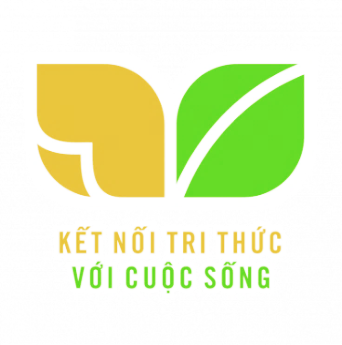 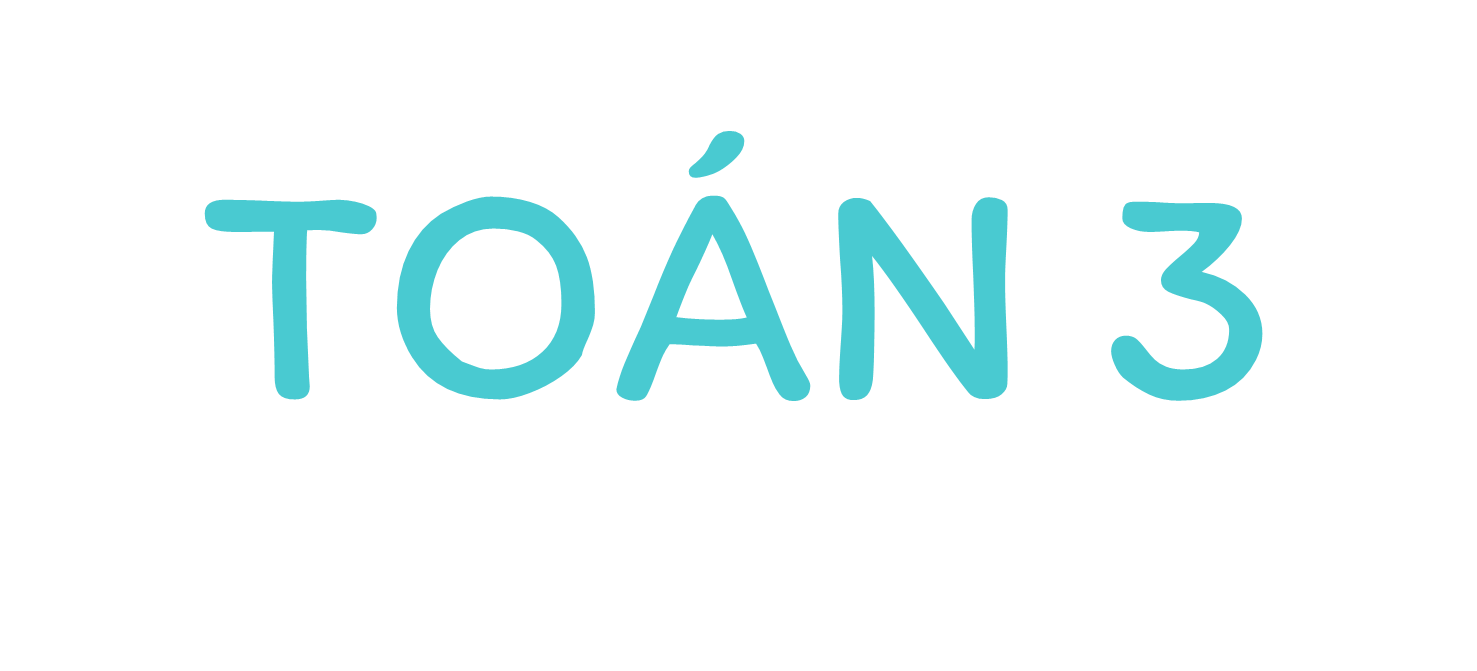 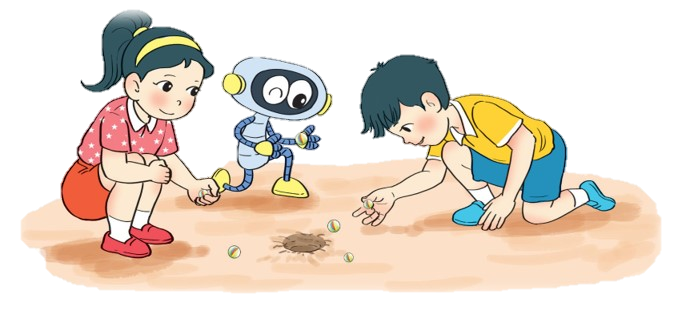 TOÁN 3
[Speaker Notes: Tác giả bộ ppt Toán + Tiếng Việt các lớp 1, 2, 3: Phan Thị Linh – Đà Nẵng
Sđt lh: 0916.604.268
+ Zalo: 0916.604.268
+ Facebook cá nhân: https://www.facebook.com/nhilinh.phan/
+ Nhóm chia sẻ tài liệu: https://www.facebook.com/groups/443096903751589
Hãy liên hệ chính chủ sản phẩm để được hỗ trợ và đồng hành trong suốt năm học nhé!]
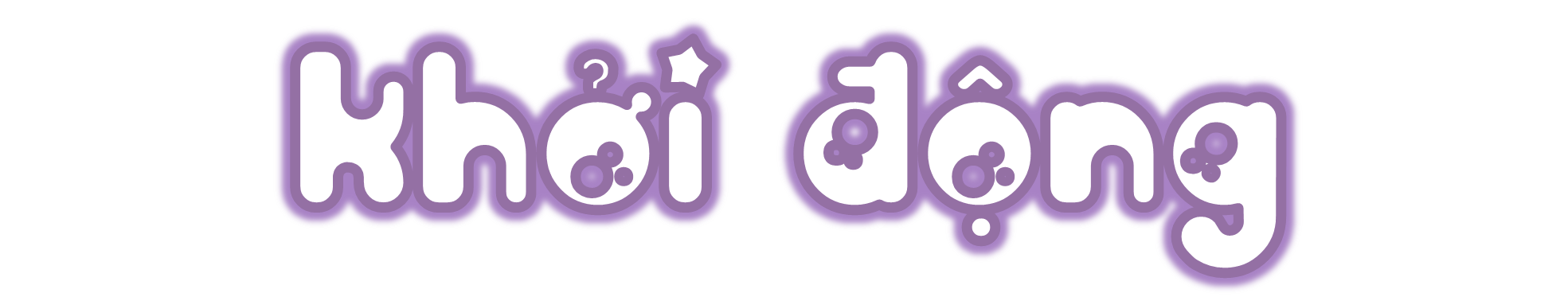 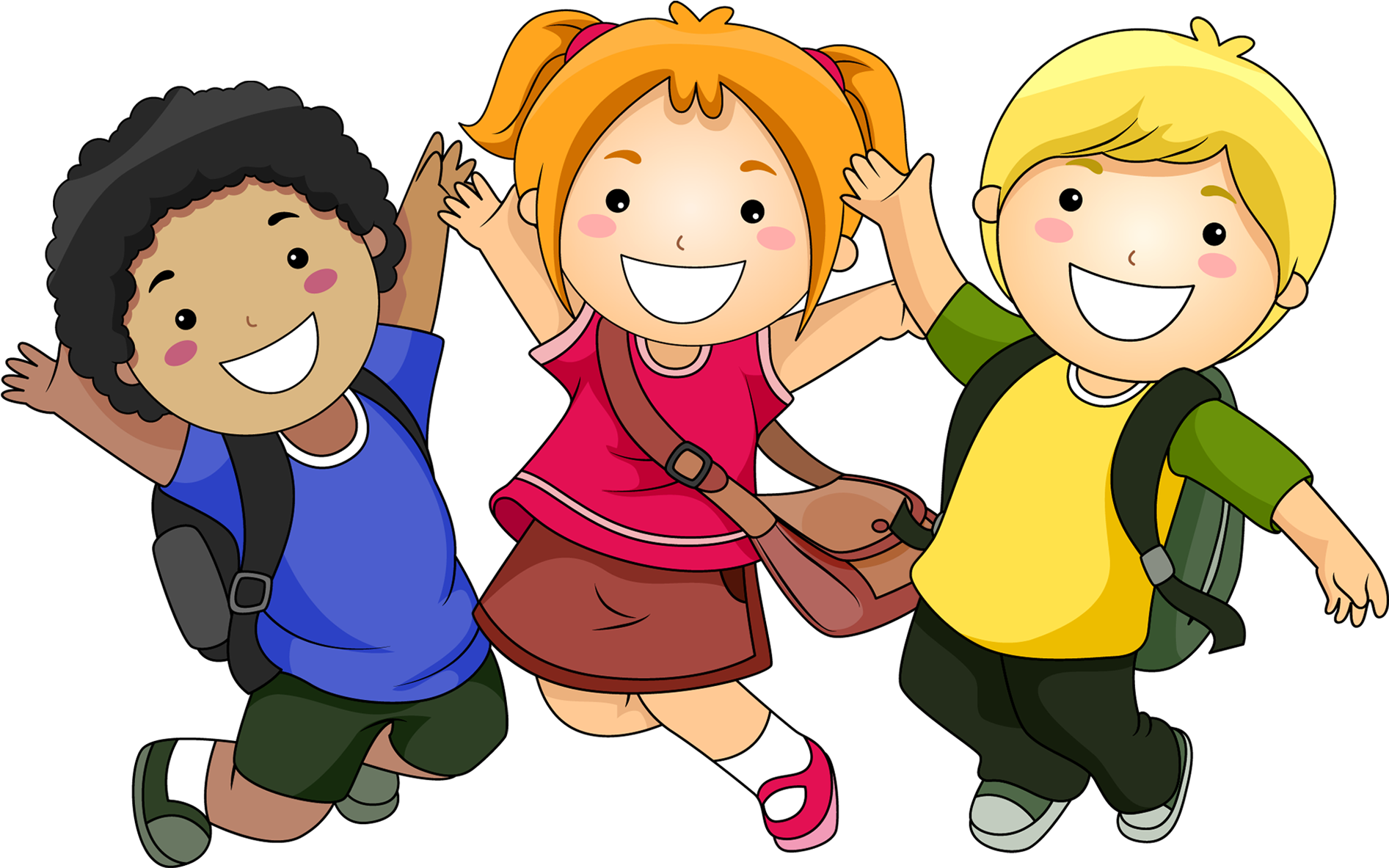 [Speaker Notes: Tác giả bộ ppt Toán + Tiếng Việt các lớp 1, 2, 3: Phan Thị Linh – Đà Nẵng
Sđt lh: 0916.604.268
+ Zalo: 0916.604.268
+ Facebook cá nhân: https://www.facebook.com/nhilinh.phan/
+ Nhóm chia sẻ tài liệu: https://www.facebook.com/groups/443096903751589
Hãy liên hệ chính chủ sản phẩm để được hỗ trợ và đồng hành trong suốt năm học nhé!]
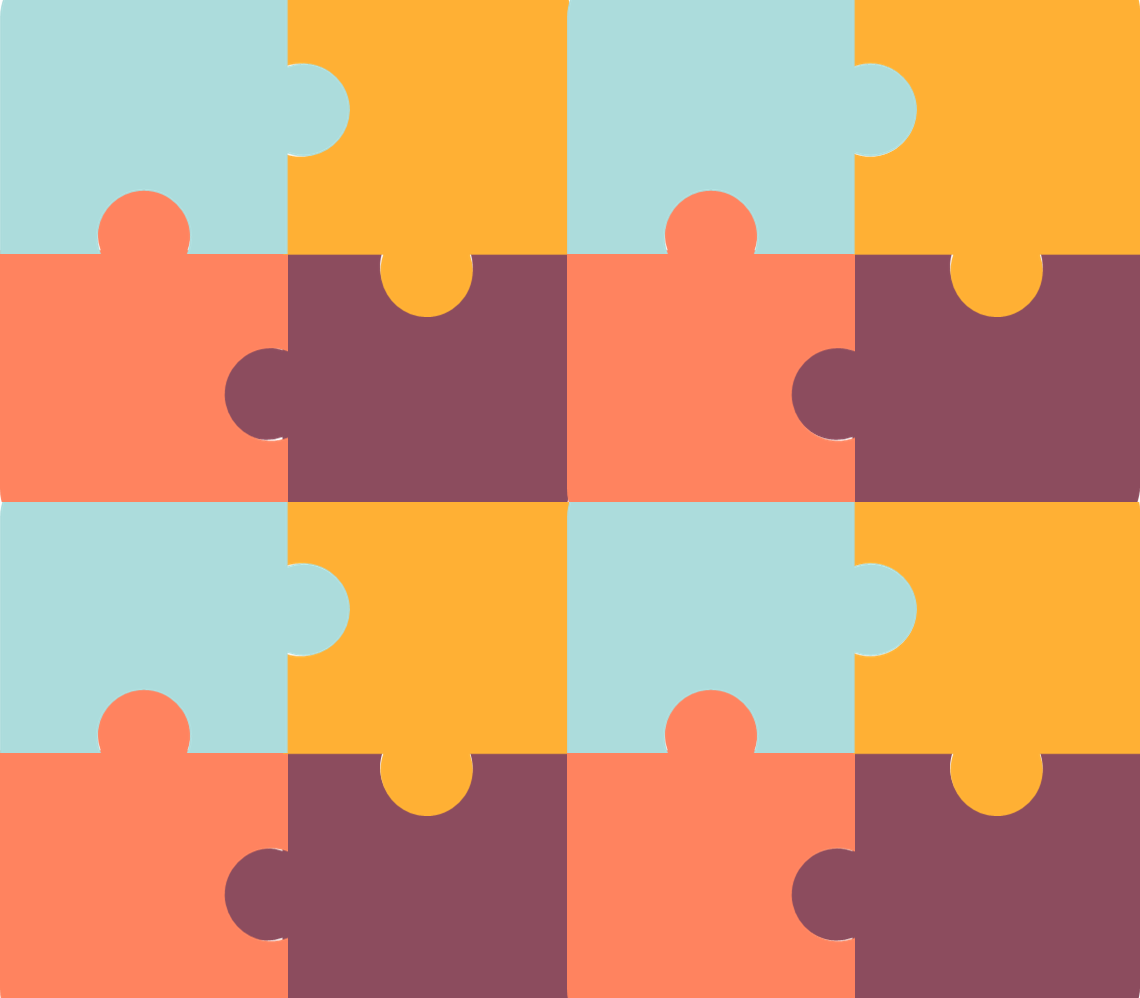 KHỞI ĐỘNG
LẬT MẢNH GHÉP
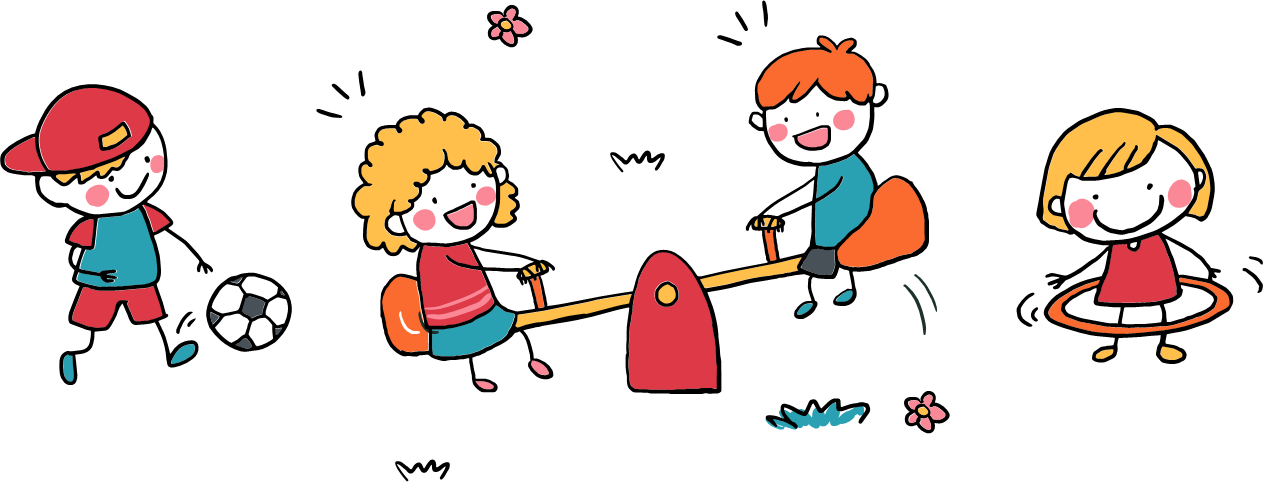 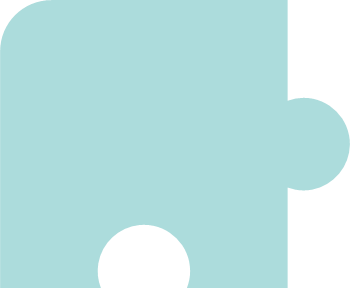 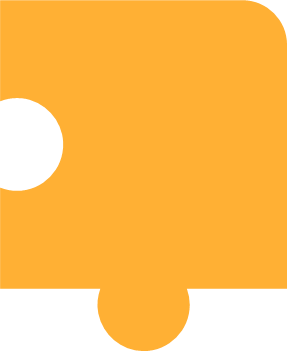 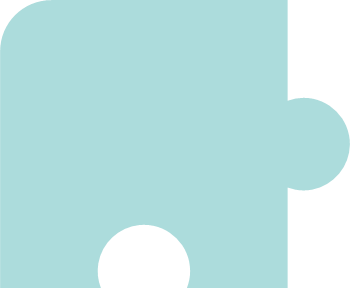 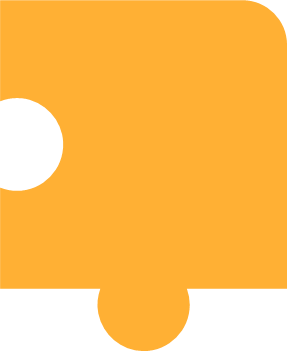 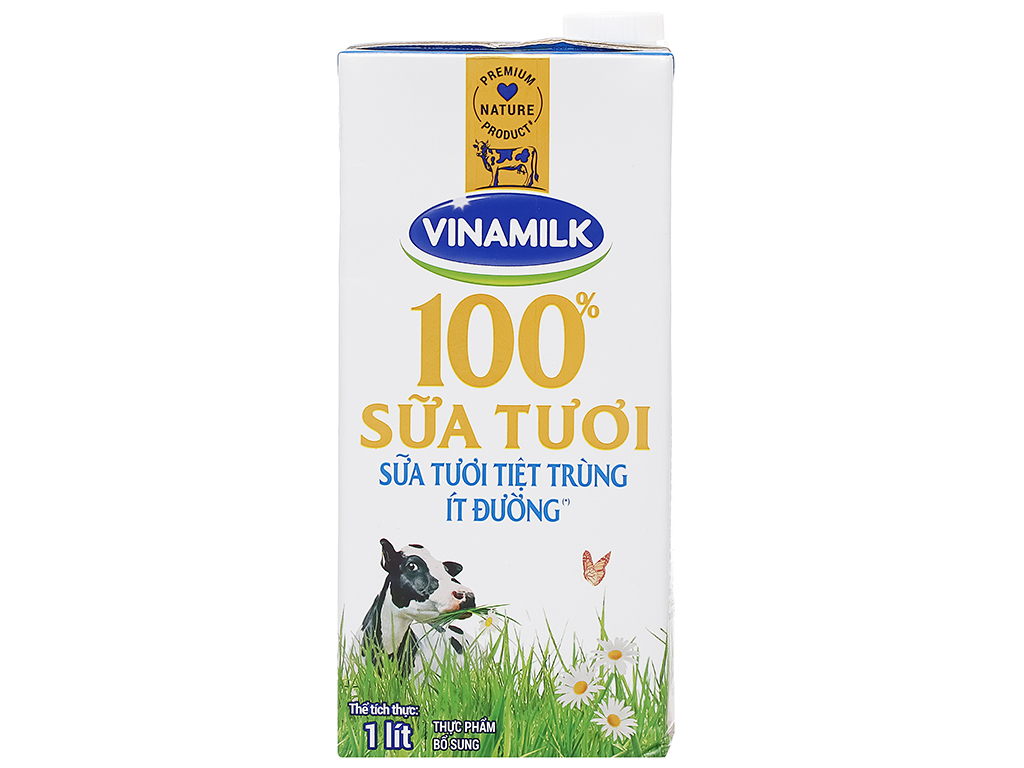 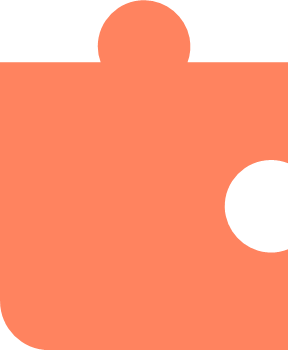 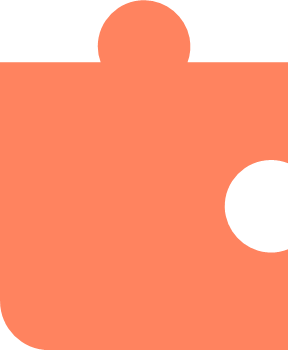 Đoán tên các đồ vật và nói các đồ vật đó có dạng hình gì.
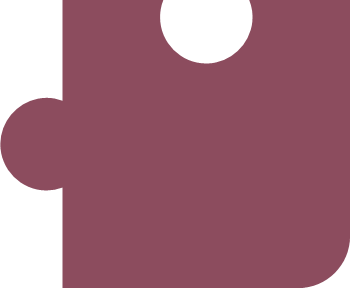 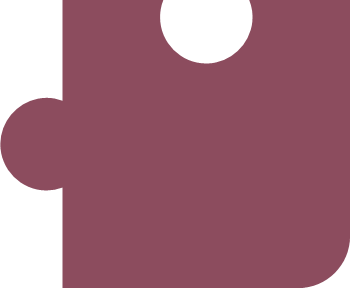 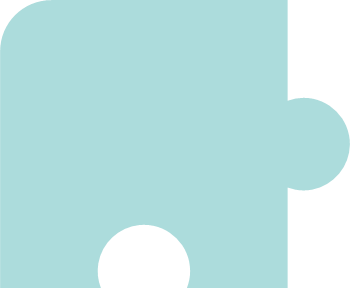 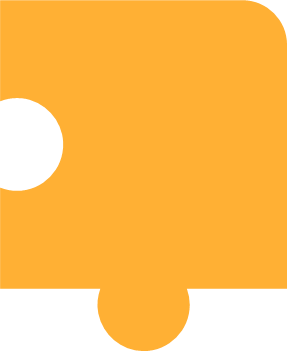 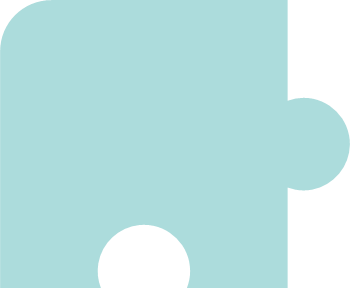 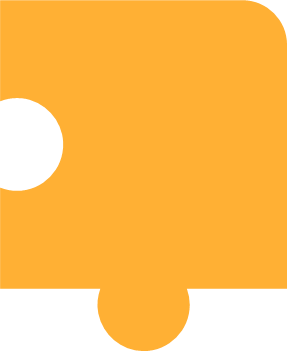 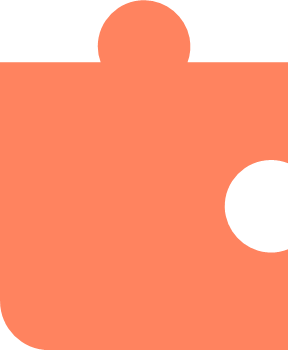 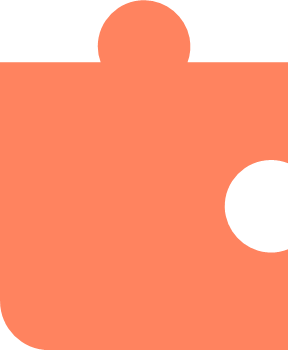 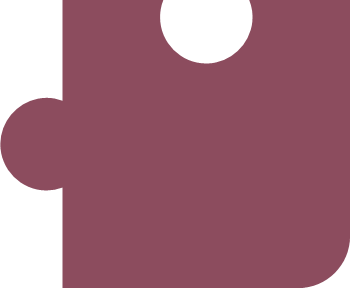 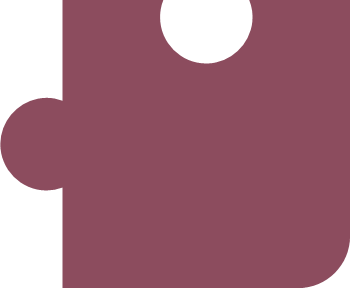 [Speaker Notes: GV LẬT TỪ TỪ TỪNG MẢNH GHÉP CHO HS ĐOÁN TÊN VẬT]
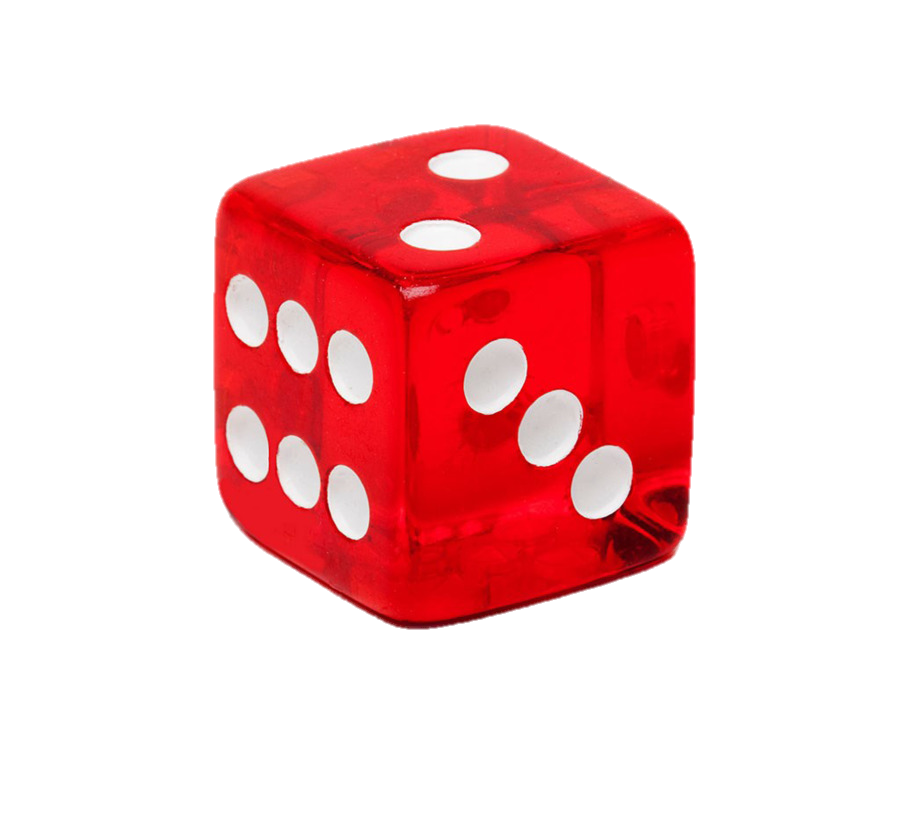 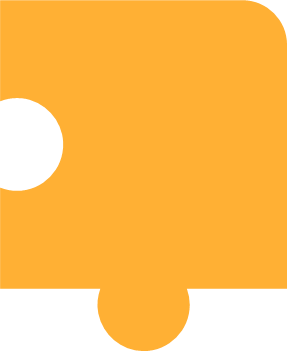 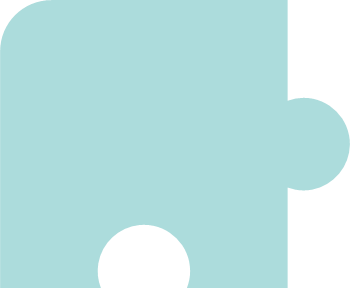 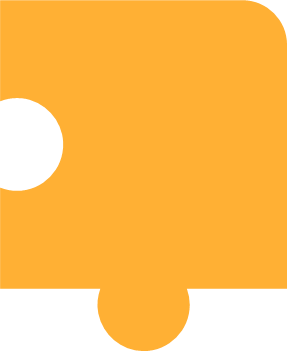 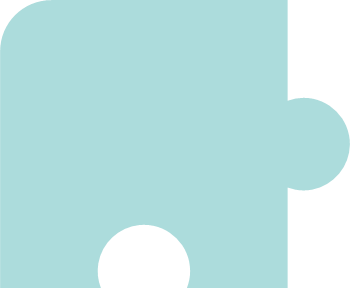 Đoán tên các đồ vật và nói các đồ vật đó có dạng hình gì.
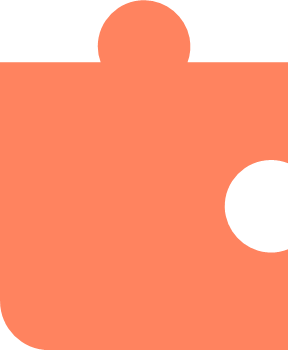 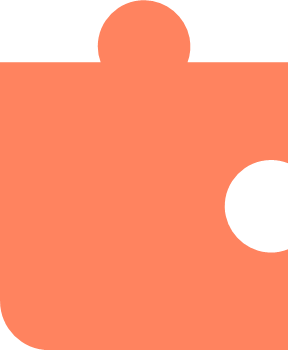 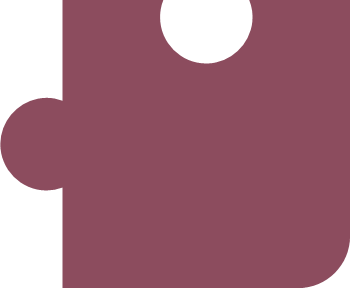 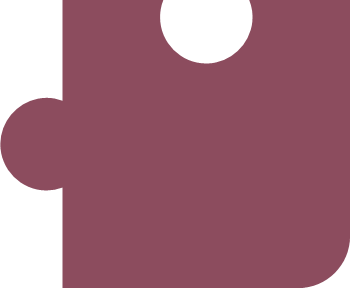 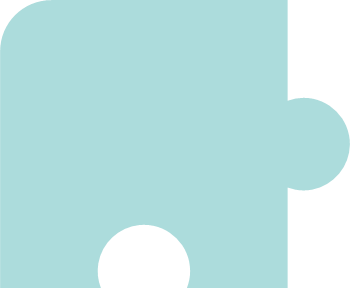 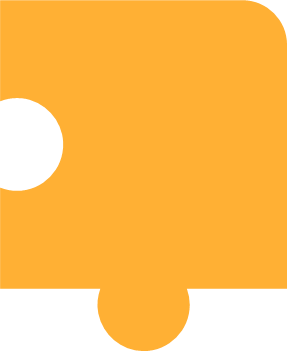 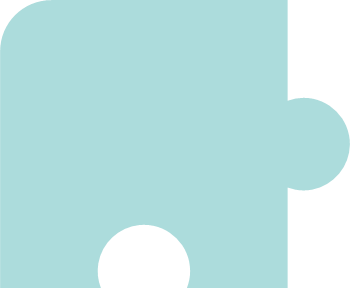 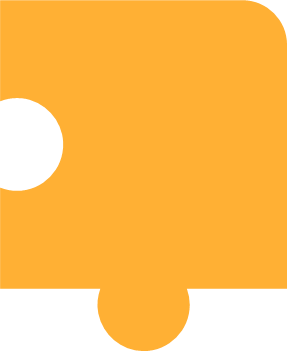 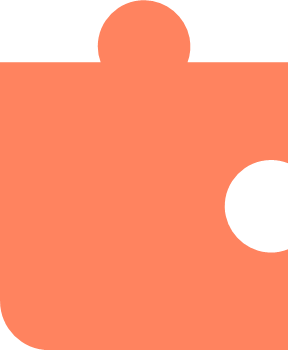 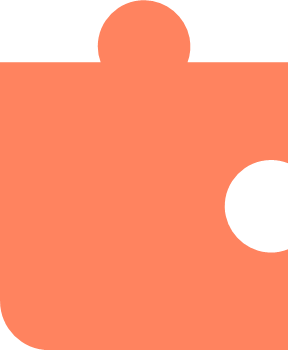 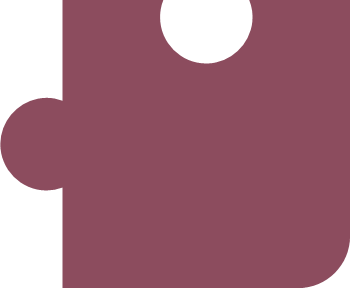 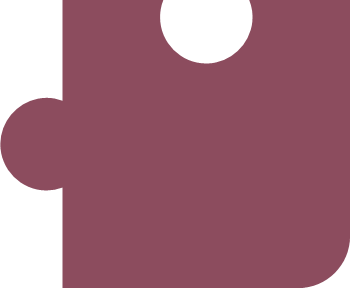 [Speaker Notes: GV LẬT TỪ TỪ TỪNG MẢNH GHÉP CHO HS ĐOÁN TÊN VẬT]
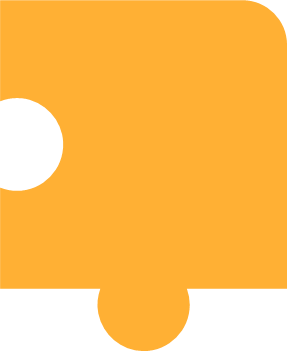 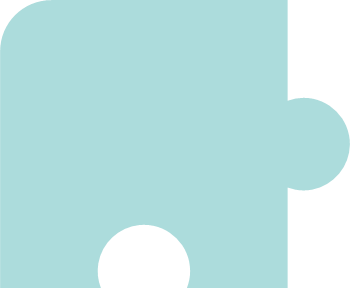 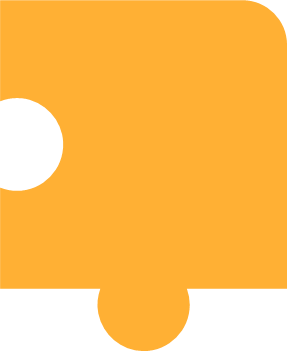 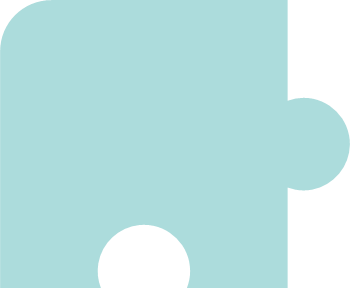 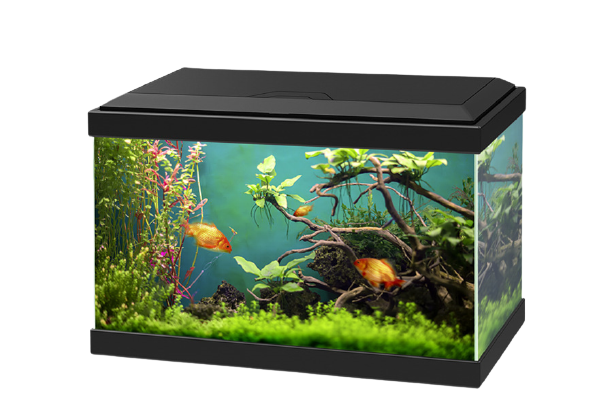 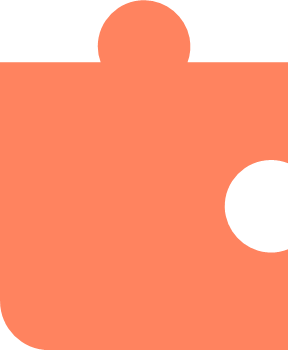 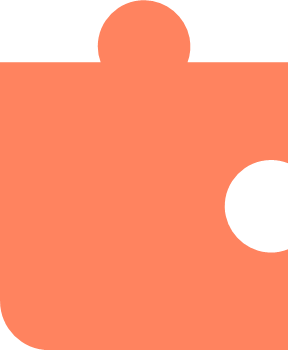 Đoán tên các đồ vật và nói các đồ vật đó có dạng hình gì.
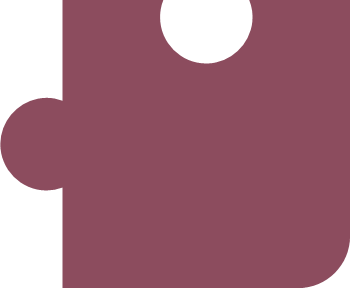 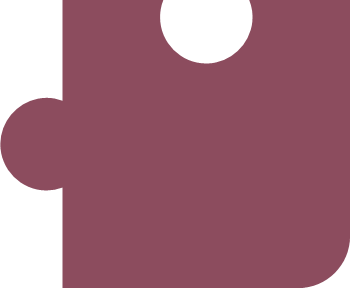 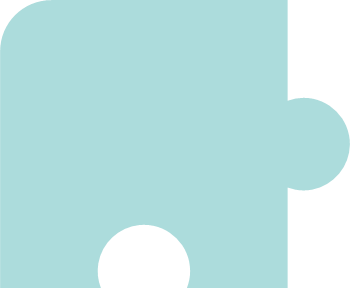 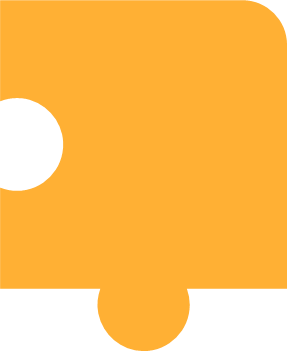 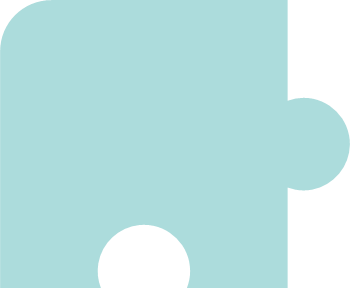 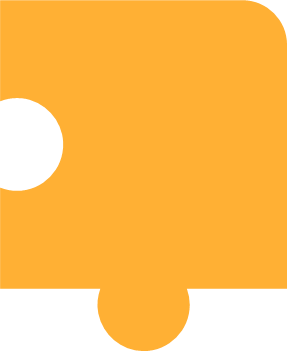 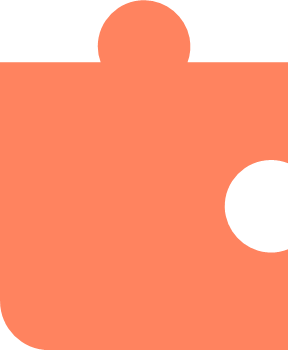 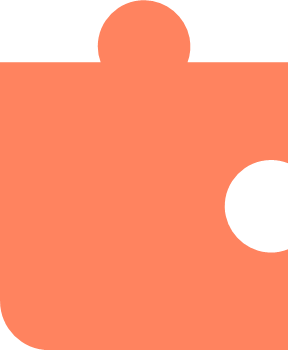 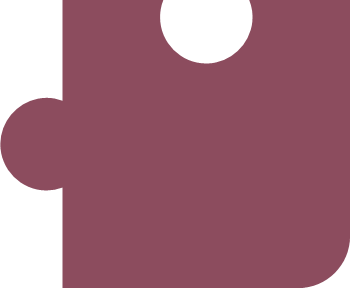 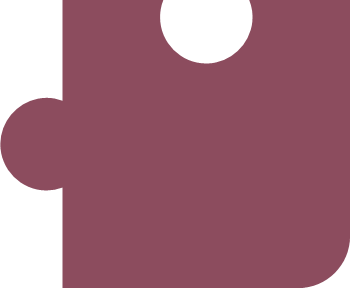 [Speaker Notes: GV LẬT TỪ TỪ TỪNG MẢNH GHÉP CHO HS ĐOÁN TÊN VẬT]
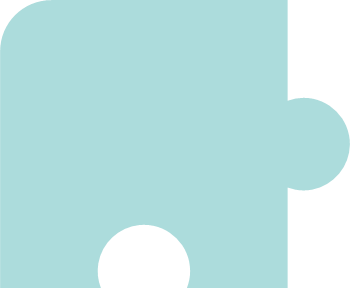 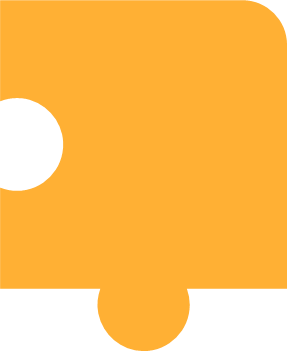 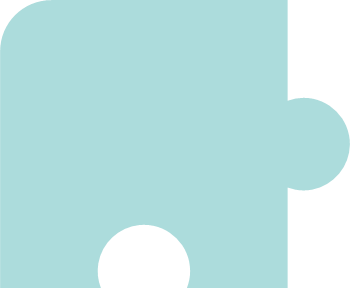 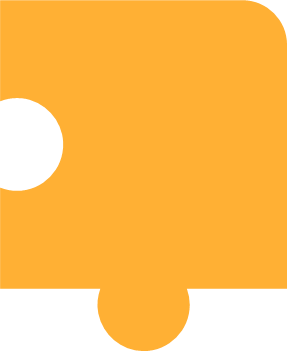 Đoán tên các đồ vật và nói các đồ vật đó có dạng hình gì.
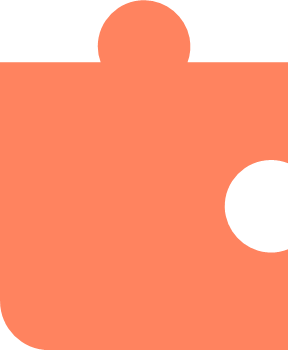 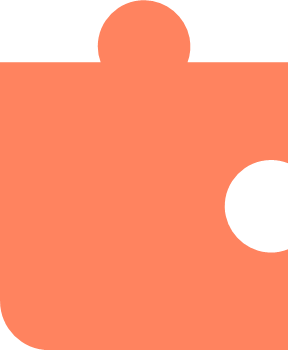 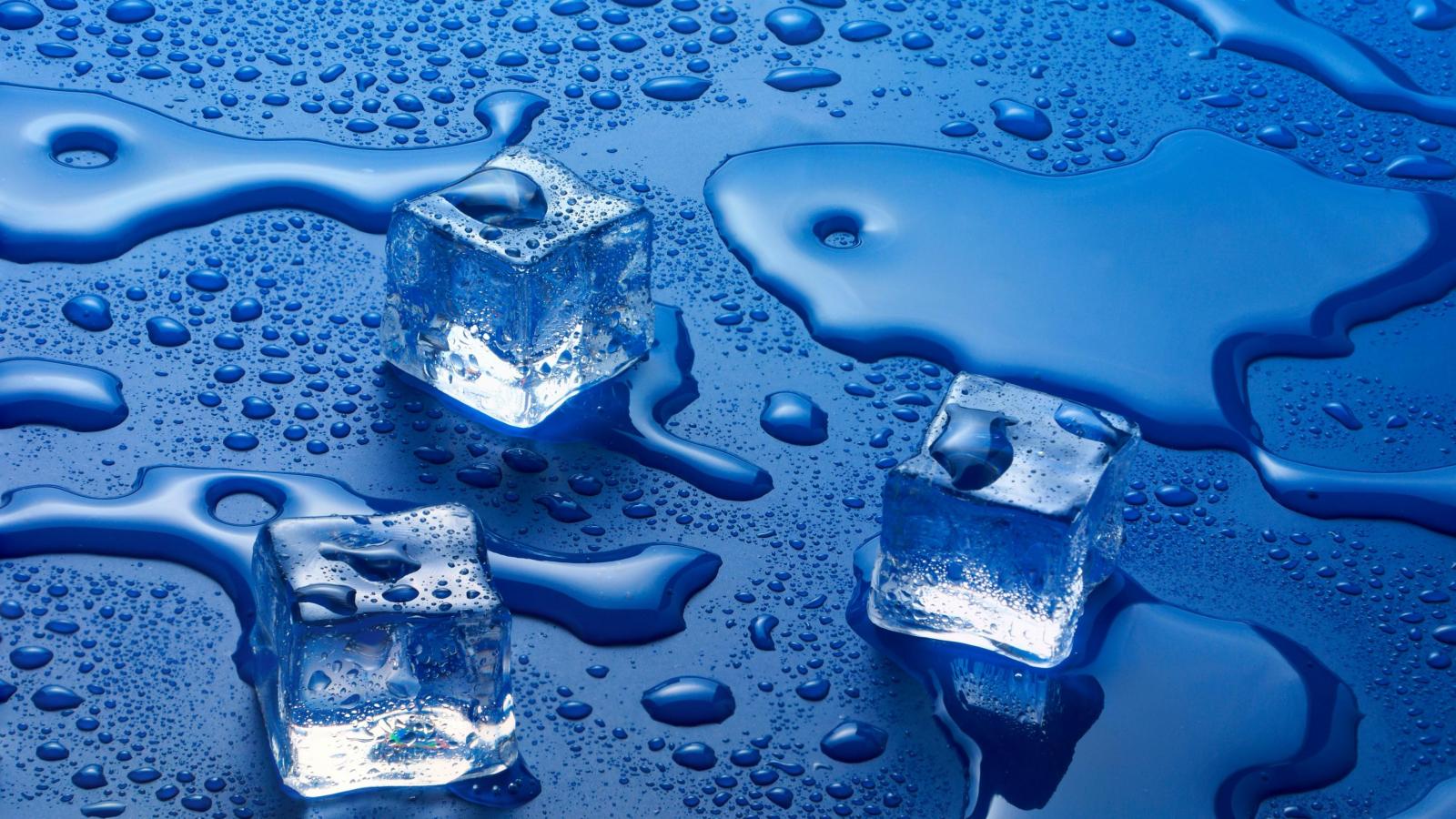 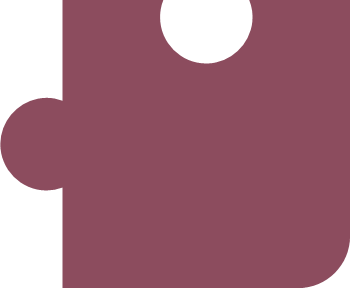 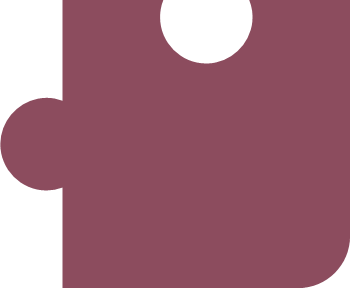 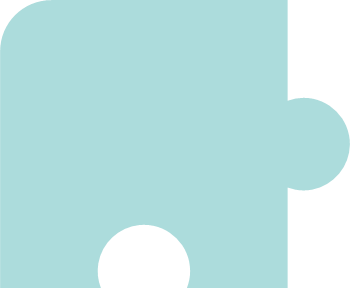 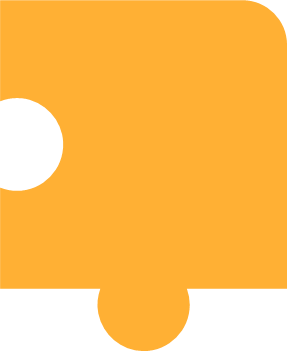 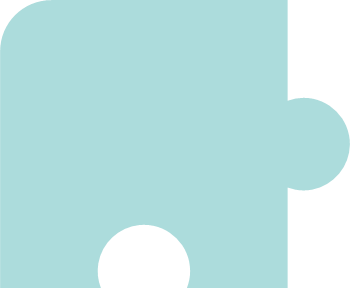 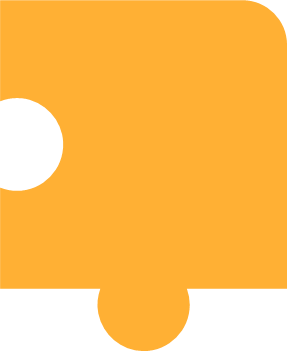 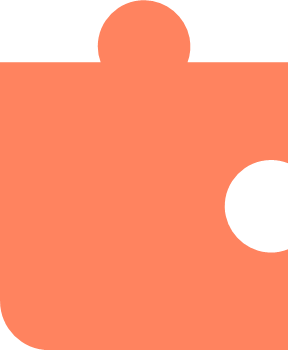 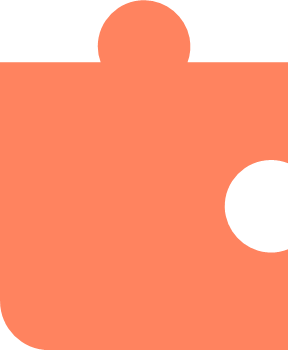 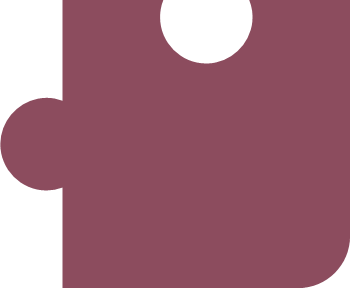 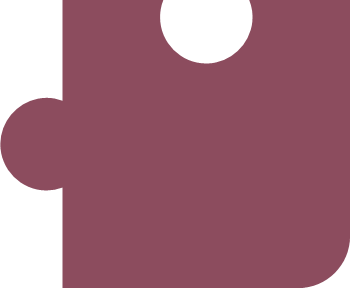 [Speaker Notes: GV LẬT TỪ TỪ TỪNG MẢNH GHÉP CHO HS ĐOÁN TÊN VẬT]
Chúc mừng các em đã khởi động xuất sắc!
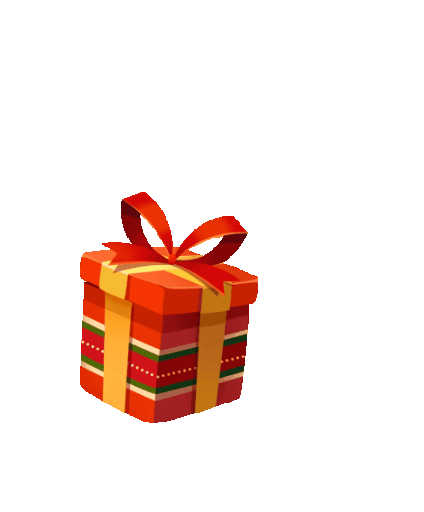 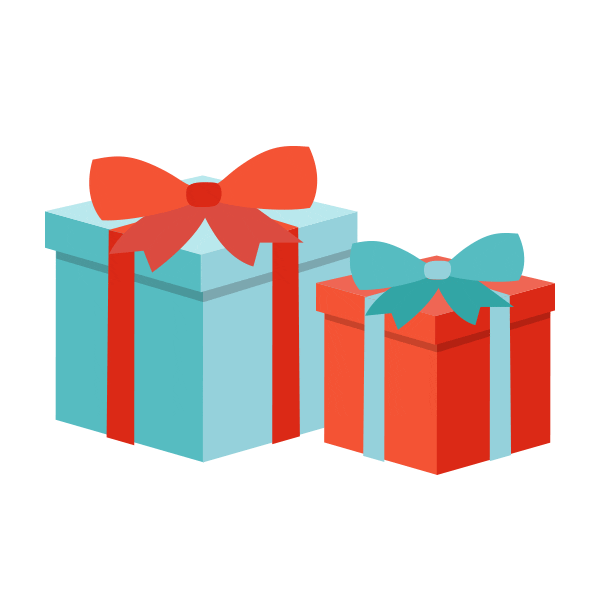 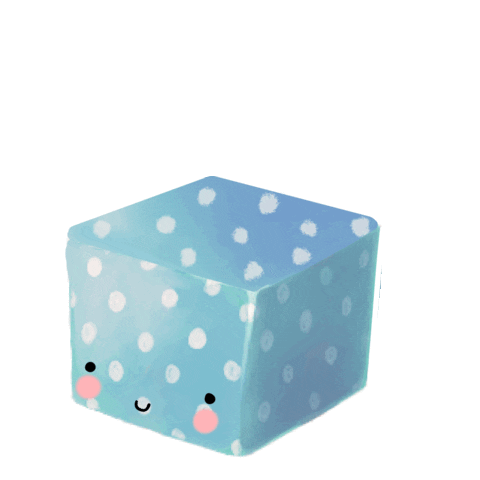 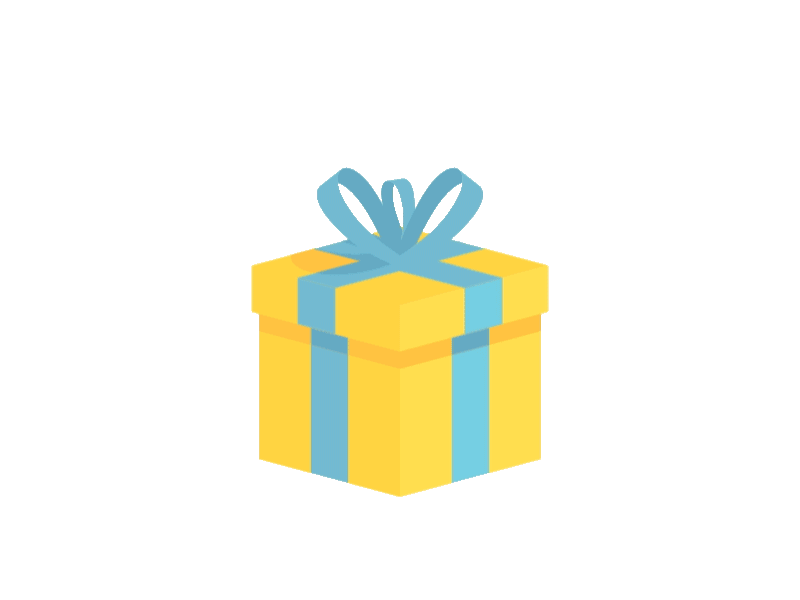 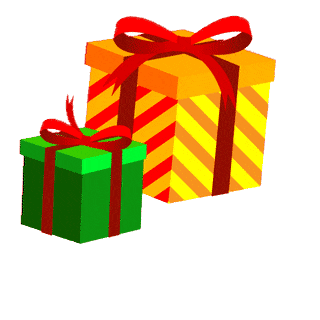 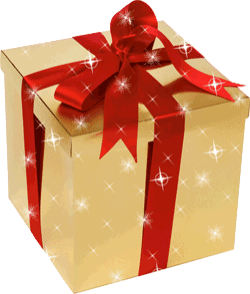 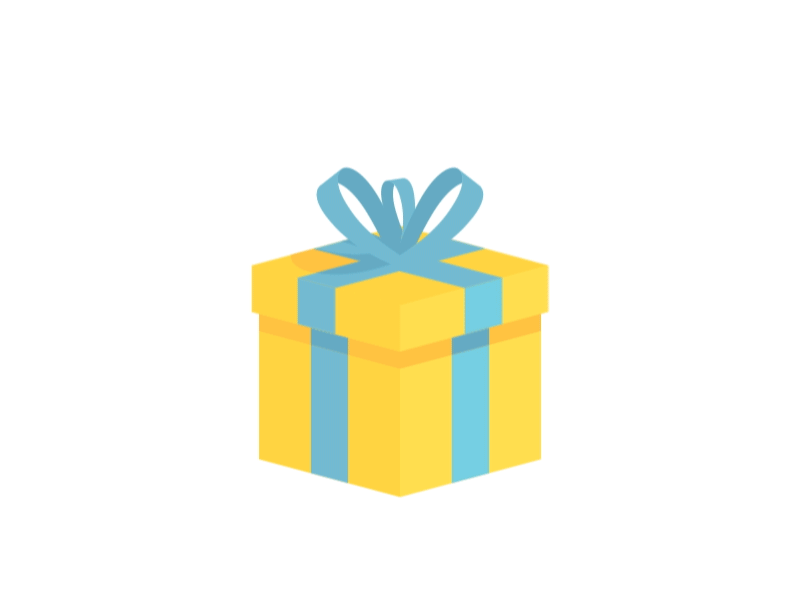 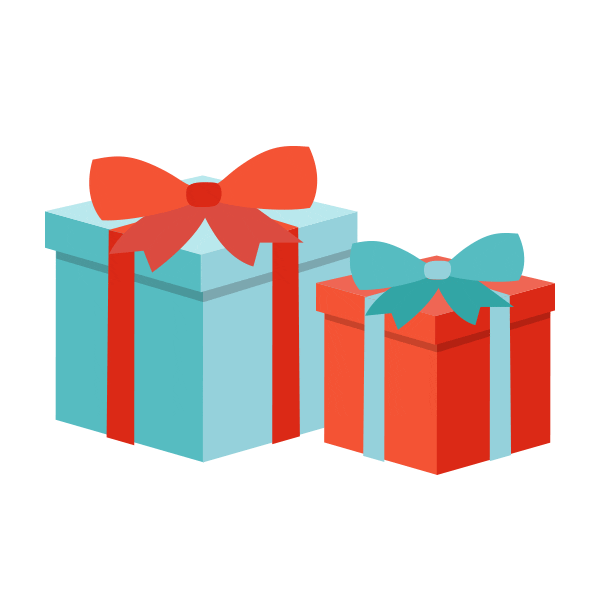 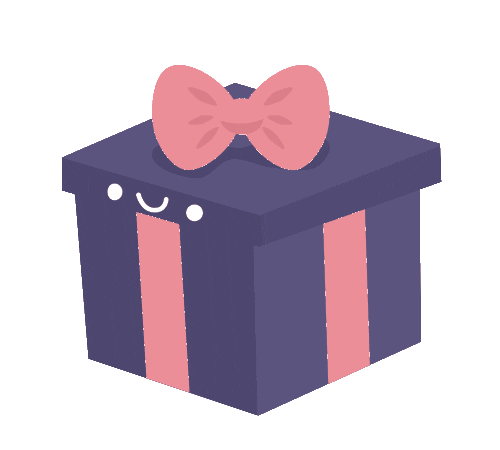 [Speaker Notes: GV tặng quà cho HS

Tác giả bộ ppt Toán + Tiếng Việt các lớp 1, 2, 3: Phan Thị Linh – Đà Nẵng
Sđt lh: 0916.604.268
+ Zalo: 0916.604.268
+ Facebook cá nhân: https://www.facebook.com/nhilinh.phan/
+ Nhóm chia sẻ tài liệu: https://www.facebook.com/groups/443096903751589
Hãy liên hệ chính chủ sản phẩm để được hỗ trợ và đồng hành trong suốt năm học nhé!]
CHỦ ĐỀ 3:
LÀM QUEN VỚI 
HÌNH PHẲNG, HÌNH KHỐI
BÀI 21:
KHỐI LẬP PHƯƠNG,
KHỐI HỘP CHỮ NHẬT
Trang 63
[Speaker Notes: Tác giả bộ ppt Toán + Tiếng Việt các lớp 1, 2, 3: Phan Thị Linh – Đà Nẵng
Sđt lh: 0916.604.268
+ Zalo: 0916.604.268
+ Facebook cá nhân: https://www.facebook.com/nhilinh.phan/
+ Nhóm chia sẻ tài liệu: https://www.facebook.com/groups/443096903751589
Hãy liên hệ chính chủ sản phẩm để được hỗ trợ và đồng hành trong suốt năm học nhé!]
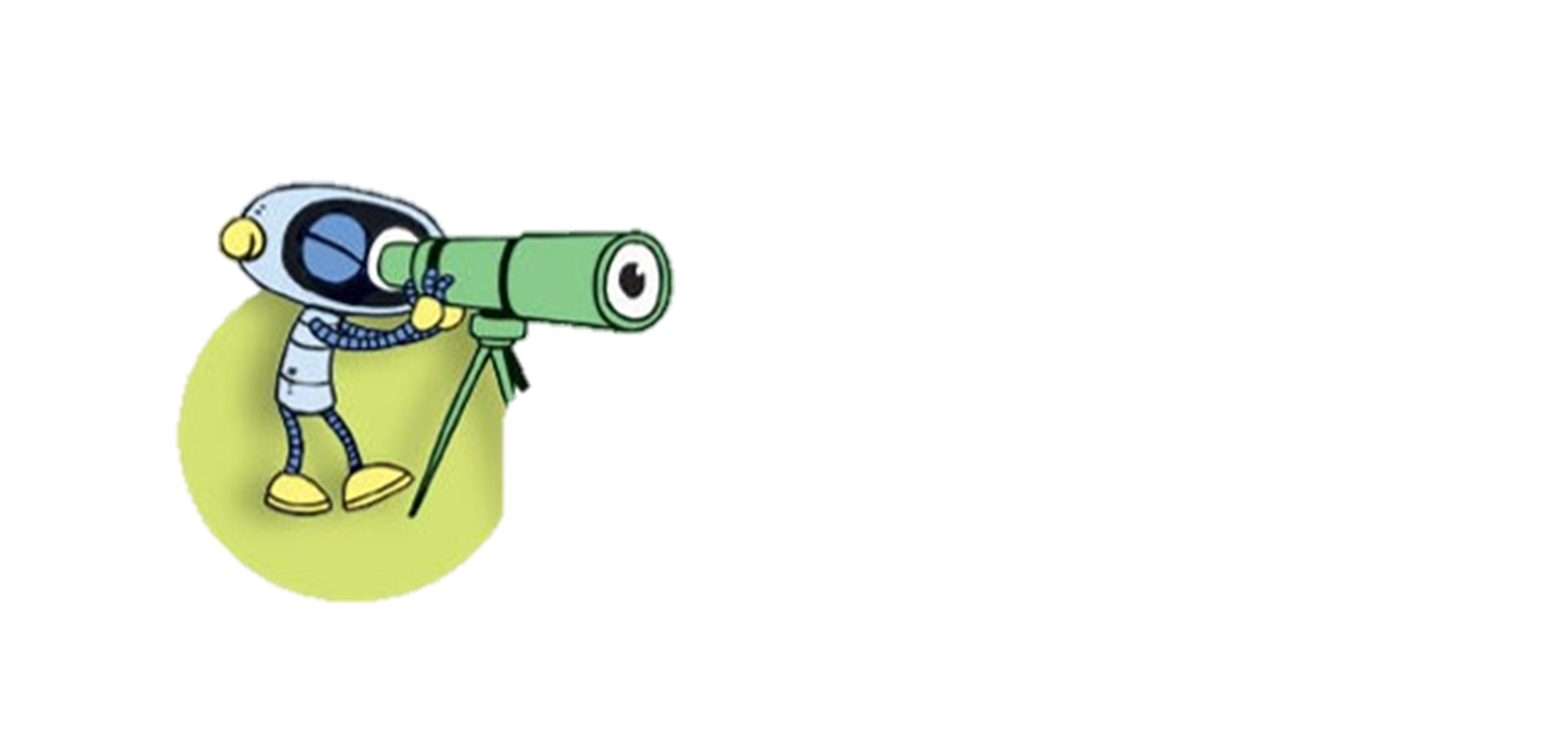 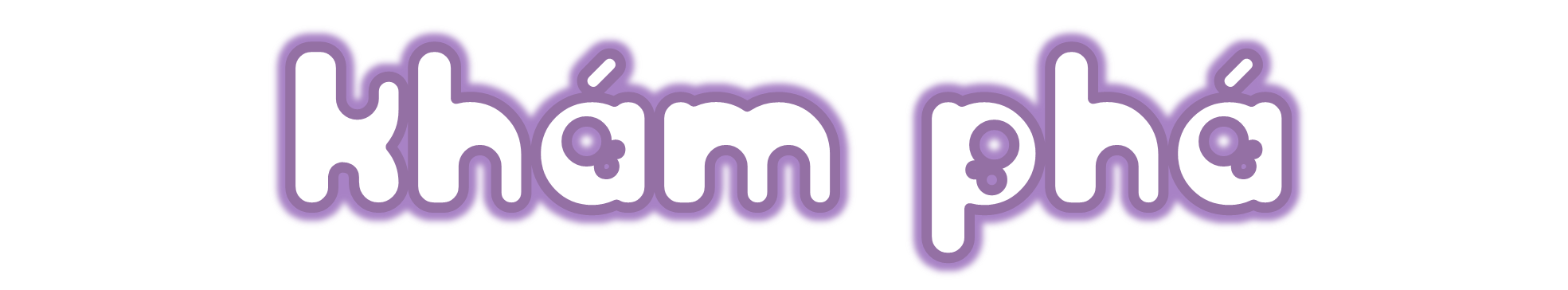 [Speaker Notes: Tác giả bộ ppt Toán + Tiếng Việt các lớp 1, 2, 3: Phan Thị Linh – Đà Nẵng
Sđt lh: 0916.604.268
+ Zalo: 0916.604.268
+ Facebook cá nhân: https://www.facebook.com/nhilinh.phan/
+ Nhóm chia sẻ tài liệu: https://www.facebook.com/groups/443096903751589
Hãy liên hệ chính chủ sản phẩm để được hỗ trợ và đồng hành trong suốt năm học nhé!]
Tớ cũng có đỉnh, cạnh, và còn có cả các mặt nữa cơ! Các mặt của tớ là hình chữ nhật.
Còn các mặt của tớ đều là hình vuông
Tớ có đỉnh, cạnh.
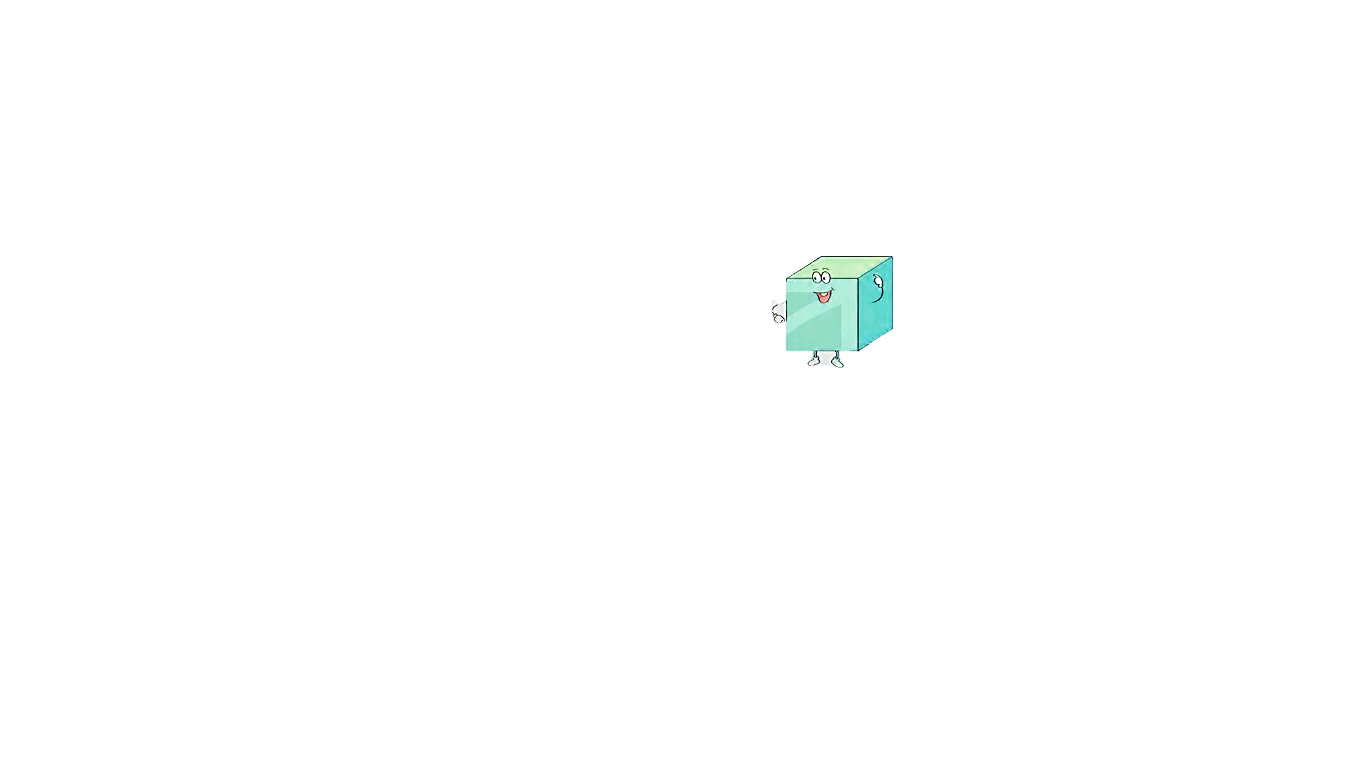 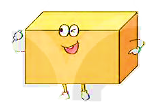 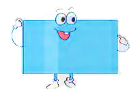 Tớ là hình chữ nhật
Tớ là khối hộp chữ nhật
Tớ là khối 
lập phương
Tớ là ai?
Tớ là ai?
Tớ là ai?
[Speaker Notes: Gv hỏi và khai thác kiến thức]
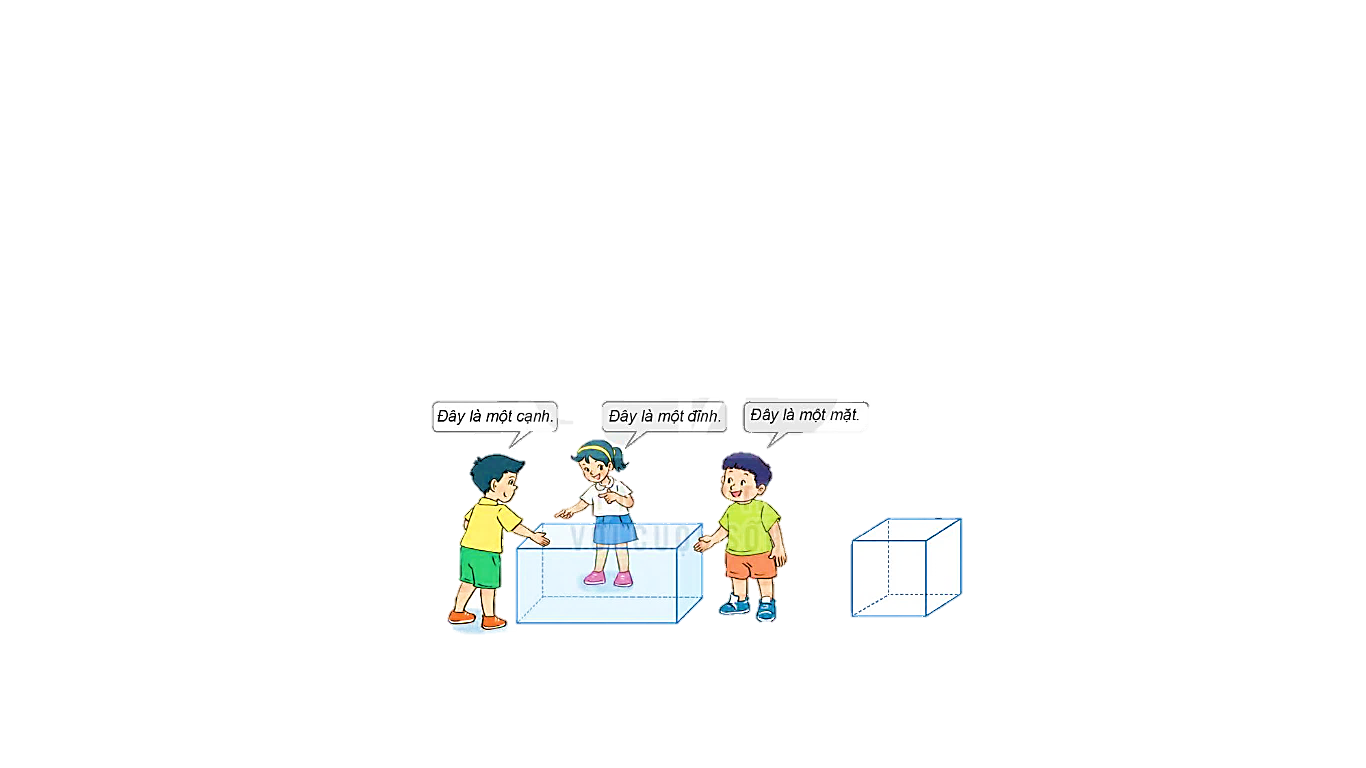 ?
Khối hộp chữ nhật
?
Khối lập phương
[Speaker Notes: Gv hỏi và khai thác kiến thức]
Thực hành tìm cạnh, đỉnh, mặt của khối lập phương
[Speaker Notes: HS lấy khối lập phương ra]
Khối hộp chữ nhật và khối lập phương có mấy đỉnh, mấy mặt và mấy cạnh?
[Speaker Notes: Gv hỏi và khai thác kiến thức]
Khối hộp chữ nhật và khối lập phương đều có 8 đỉnh, 6 mặt và 12 cạnh.
Các mặt của khối hộp chữ nhật đều là hình chữ nhật. 
Các mặt của khối lập phương đều là hình vuông.
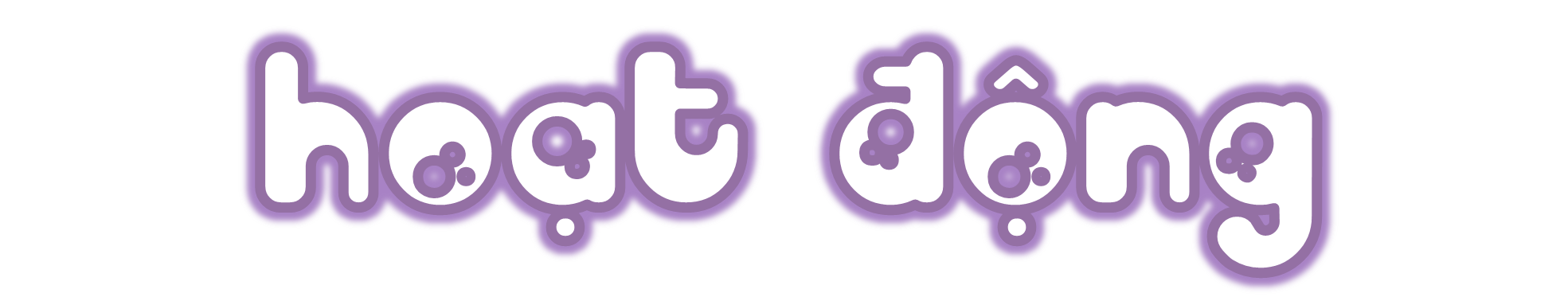 [Speaker Notes: Tác giả bộ ppt Toán + Tiếng Việt các lớp 1, 2, 3: Phan Thị Linh – Đà Nẵng
Sđt lh: 0916.604.268
+ Zalo: 0916.604.268
+ Facebook cá nhân: https://www.facebook.com/nhilinh.phan/
+ Nhóm chia sẻ tài liệu: https://www.facebook.com/groups/443096903751589
Hãy liên hệ chính chủ sản phẩm để được hỗ trợ và đồng hành trong suốt năm học nhé!]
Một chiếc khung sắt dạng khối hộp chữ nhật có các cạnh được sơn màu như hình vẽ.
a) Có mấy cạnh được sơn màu xanh, mấy cạnh được sơn màu đỏ
1
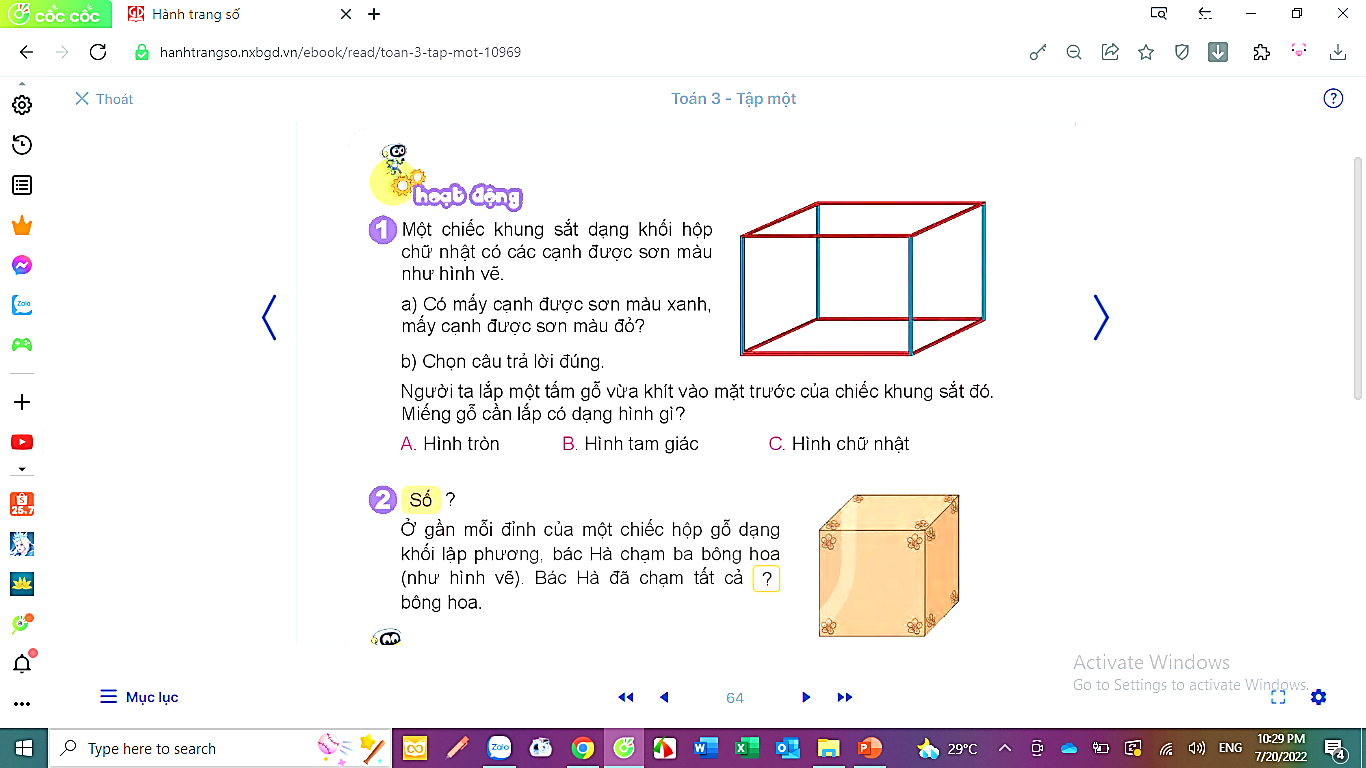 - Có 4 cạnh được sơn màu xanh.
- Có 8 cạnh được sơn màu đỏ.
[Speaker Notes: Vậy, số bị trừ là 40 (GV nên cho HS kết luận lại]
Một chiếc khung sắt dạng khối hộp chữ nhật có các cạnh được sơn màu như hình vẽ.
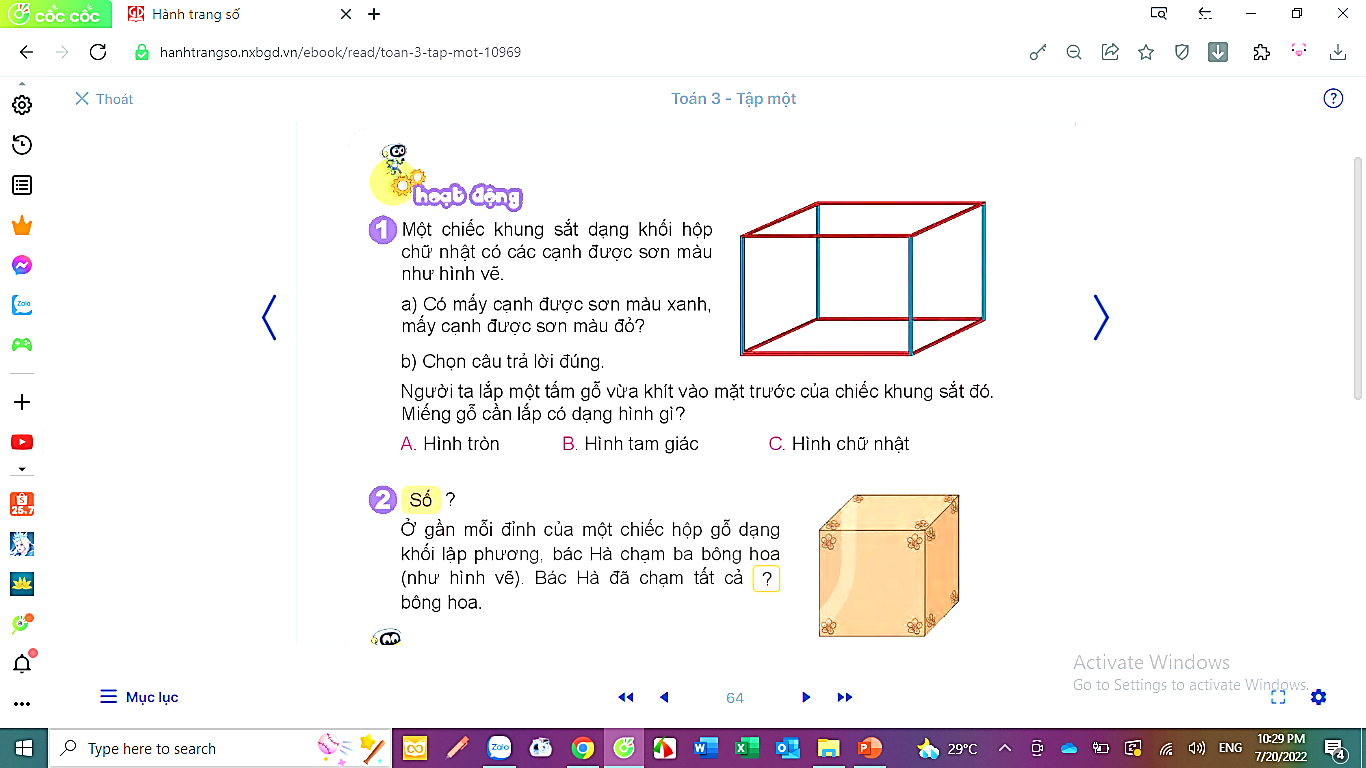 Mặt trước
1
b) Chọn câu trả lời đúng.
Người ta lắp một tấm gỗ vừa khít vào mặt trước của chiếc khung sắt đó. Miếng gỗ cần lắp có dạng hình gì?
A. Hình tròn	    B. Hình tam giác		C. Hình chữ nhật
[Speaker Notes: Vậy, số bị trừ là 40 (GV nên cho HS kết luận lại]
Ở gần mỗi đỉnh của một chiếc hộp gỗ dạng khối lập phương, bác Hà chạm ba bông hoa (như hình vẽ). Bác Hà đã chạm tất cả        bông hoa lên khối gỗ.
24
?
2
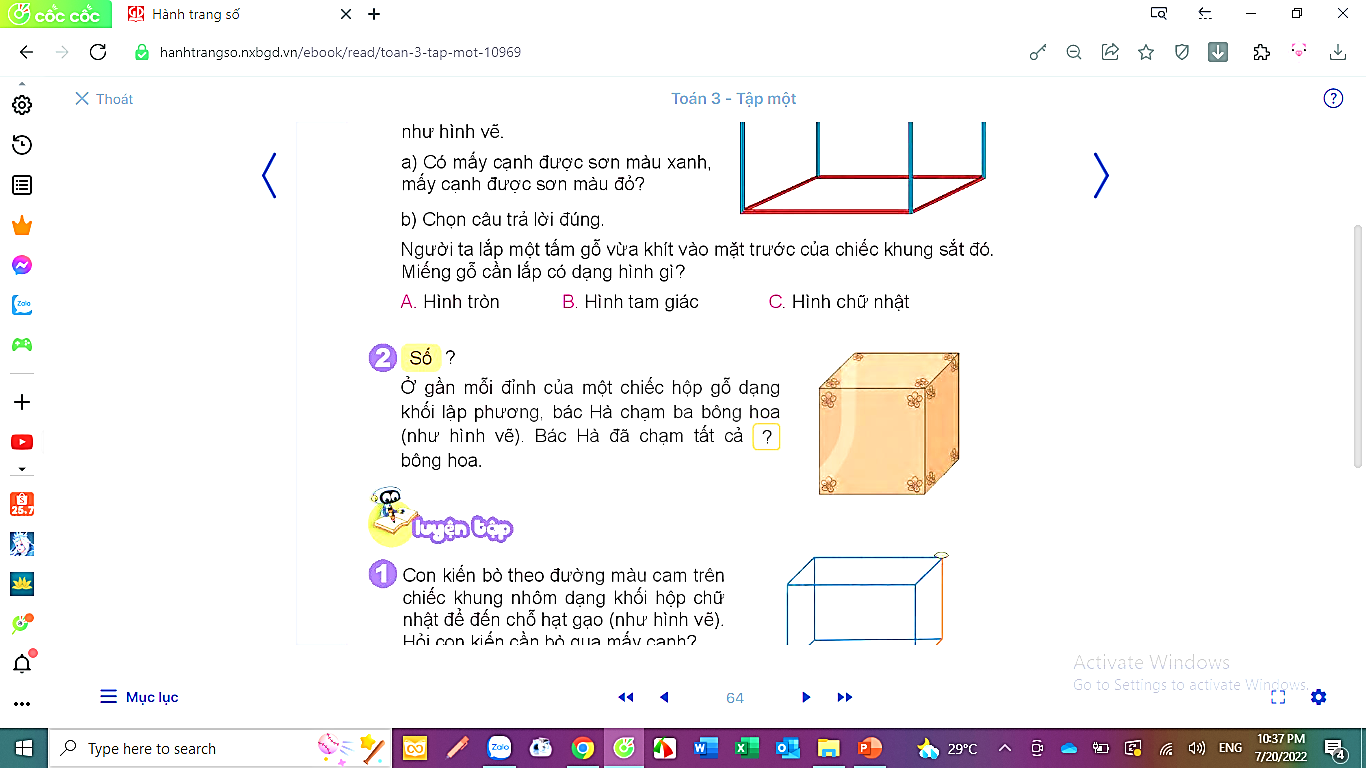 (Mỗi đỉnh có 3 bông hoa, có tất cả 8 đỉnh nên ta có thể nhẩm:
3 x 8 = 24 bông hoa
Hoặc mỗi mặt có 4 bông hoa. Tất cả có 6 mặt nên ta lấy 4 x 6 = 24 bông hoa)
[Speaker Notes: Hoặc mỗi mặt có 4 bông hoa. Tất cả có 6 mặt nên ta lấy 4 x 6 = 24 bông hoa]
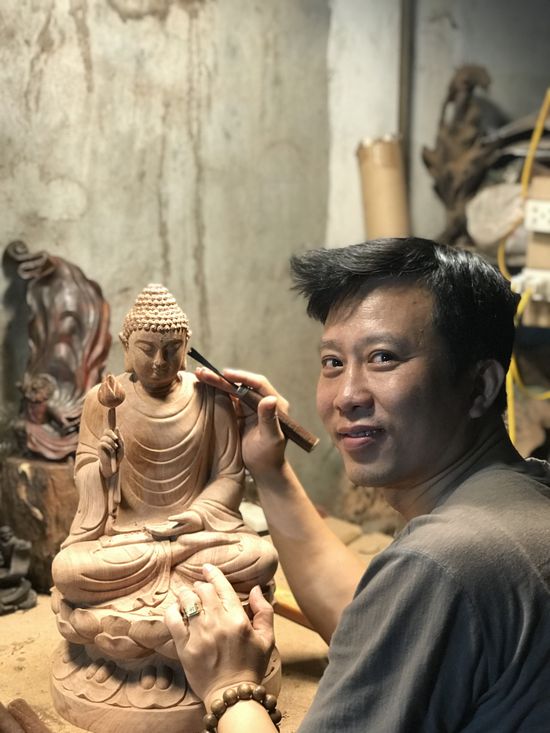 Chạm – trổ trên gỗ
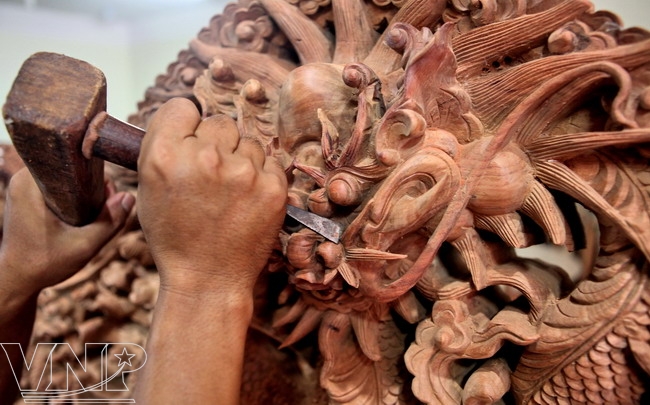 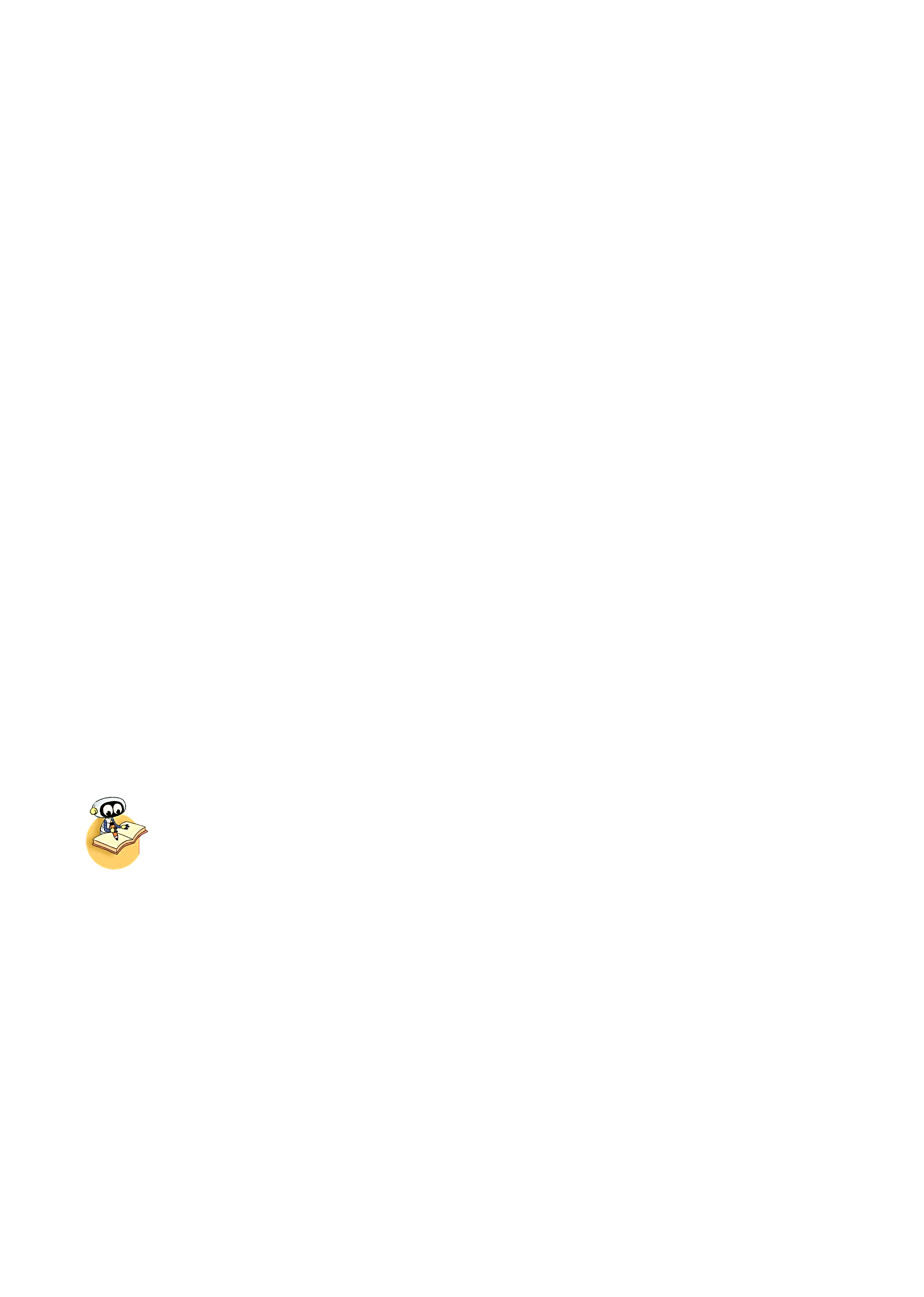 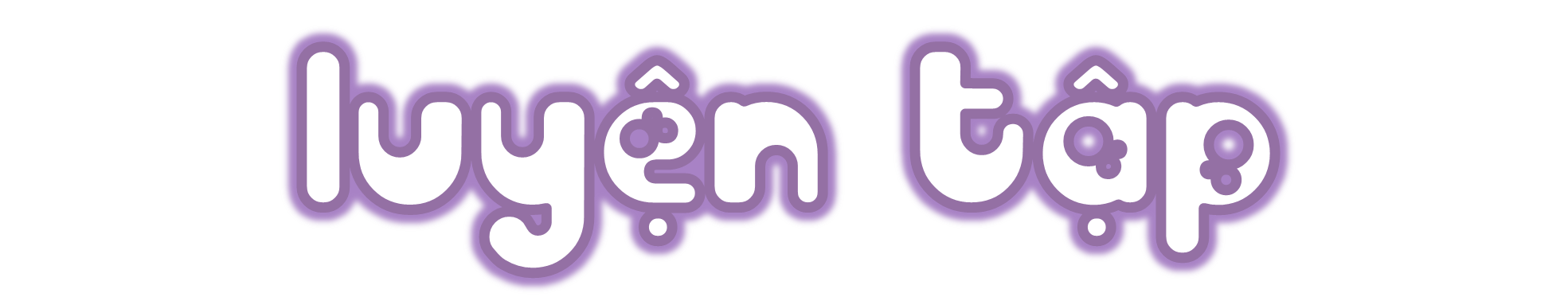 Trang 64
Luyện tập
[Speaker Notes: Tác giả bộ ppt Toán + Tiếng Việt các lớp 1, 2, 3: Phan Thị Linh – Đà Nẵng
Sđt lh: 0916.604.268
+ Zalo: 0916.604.268
+ Facebook cá nhân: https://www.facebook.com/nhilinh.phan/
+ Nhóm chia sẻ tài liệu: https://www.facebook.com/groups/443096903751589
Hãy liên hệ chính chủ sản phẩm để được hỗ trợ và đồng hành trong suốt năm học nhé!]
Con kiến bò theo đường màu cam trên chiếc khung nhôm dạng khối hộp chữ nhật để đến chỗ hạt gạo (như hình vẽ). Hỏi con kiến cần bò qua mấy cạnh?
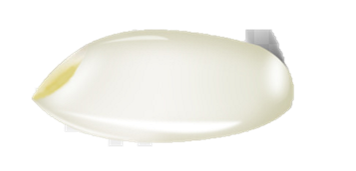 1
Con kiến cần bò qua 3 cạnh.
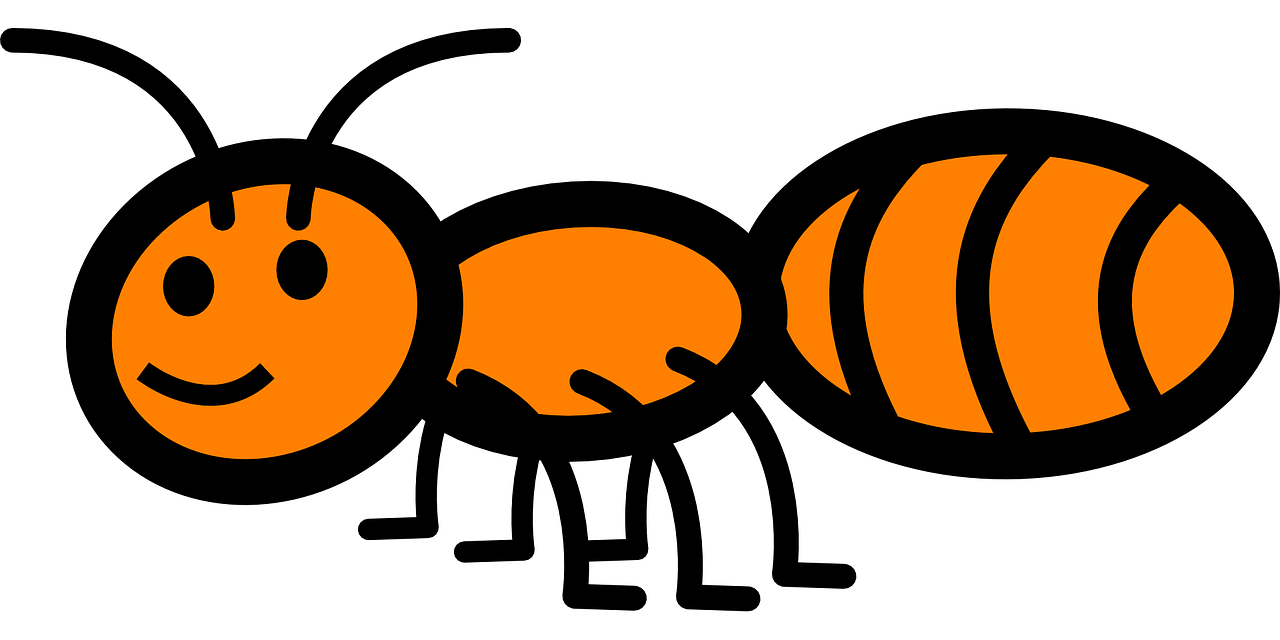 [Speaker Notes: GV cần cho HS thấy được số cần tìm ở đây là thành phần nào trong phép trừ để HS áp dụng lí thuyết hợp lí
Tác giả bộ ppt Toán + Tiếng Việt các lớp 1, 2, 3: Phan Thị Linh – Đà Nẵng
Sđt lh: 0916.604.268
+ Zalo: 0916.604.268
+ Facebook cá nhân: https://www.facebook.com/nhilinh.phan/
+ Nhóm chia sẻ tài liệu: https://www.facebook.com/groups/443096903751589
Hãy liên hệ chính chủ sản phẩm để được hỗ trợ và đồng hành trong suốt năm học nhé!]
Chú Ba làm những chiếc đèn lồng có dạng khối lập phương. Mỗi cạnh dùng một nan tre, mỗi mặt dán một tờ giấy màu.
a) Mỗi chiếc đèn lồng cần dùng        nan tre.
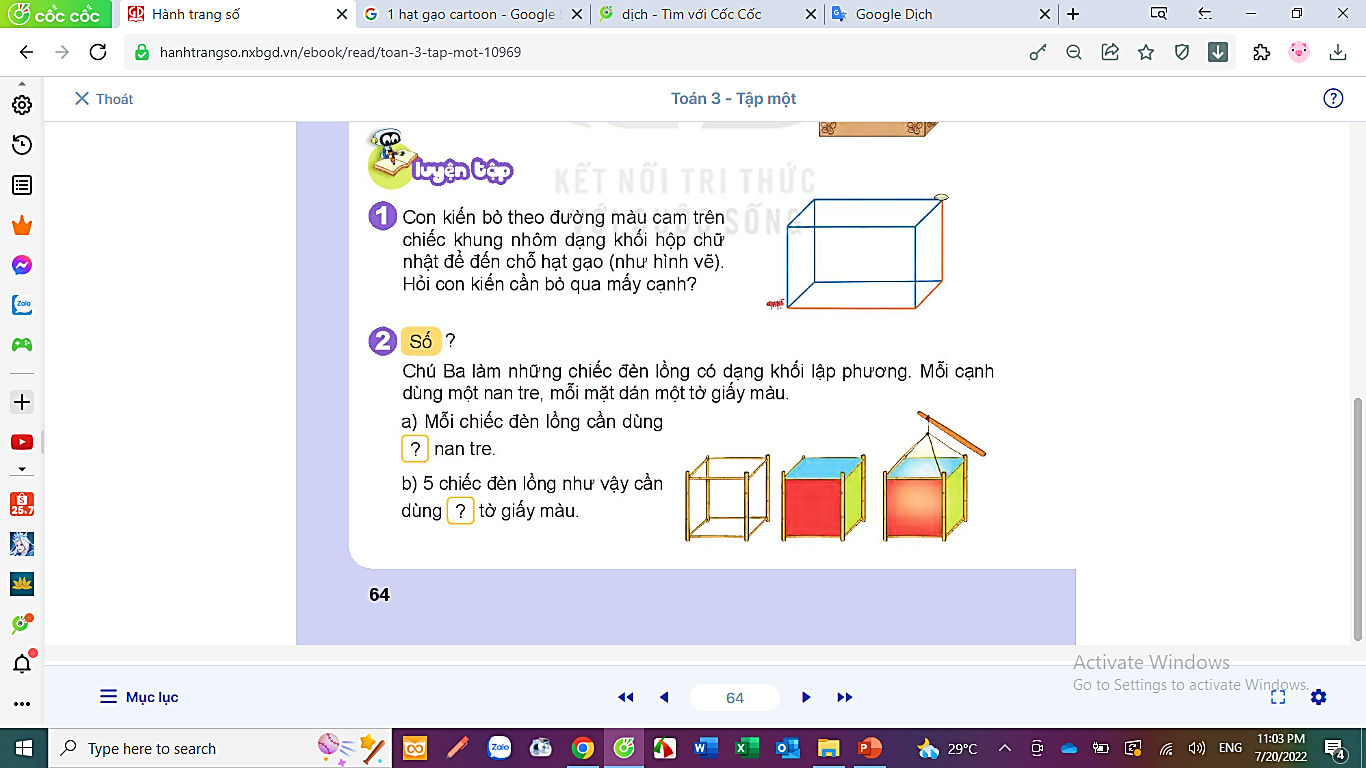 2
12
?
b) 5 chiếc đèn lồng như vậy cần dùng        tờ giấy màu.
30
?
[Speaker Notes: Tác giả bộ ppt Toán + Tiếng Việt các lớp 1, 2, 3: Phan Thị Linh – Đà Nẵng
Sđt lh: 0916.604.268
+ Zalo: 0916.604.268
+ Facebook cá nhân: https://www.facebook.com/nhilinh.phan/
+ Nhóm chia sẻ tài liệu: https://www.facebook.com/groups/443096903751589
Hãy liên hệ chính chủ sản phẩm để được hỗ trợ và đồng hành trong suốt năm học nhé!]
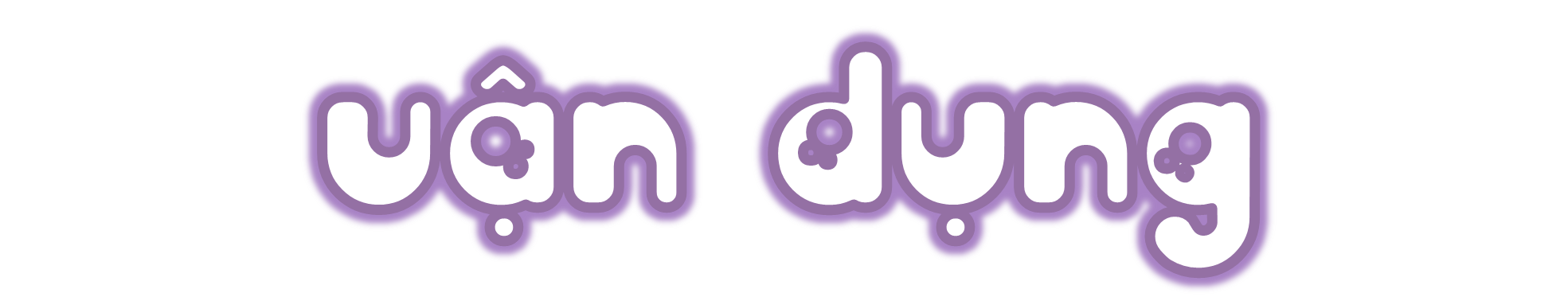 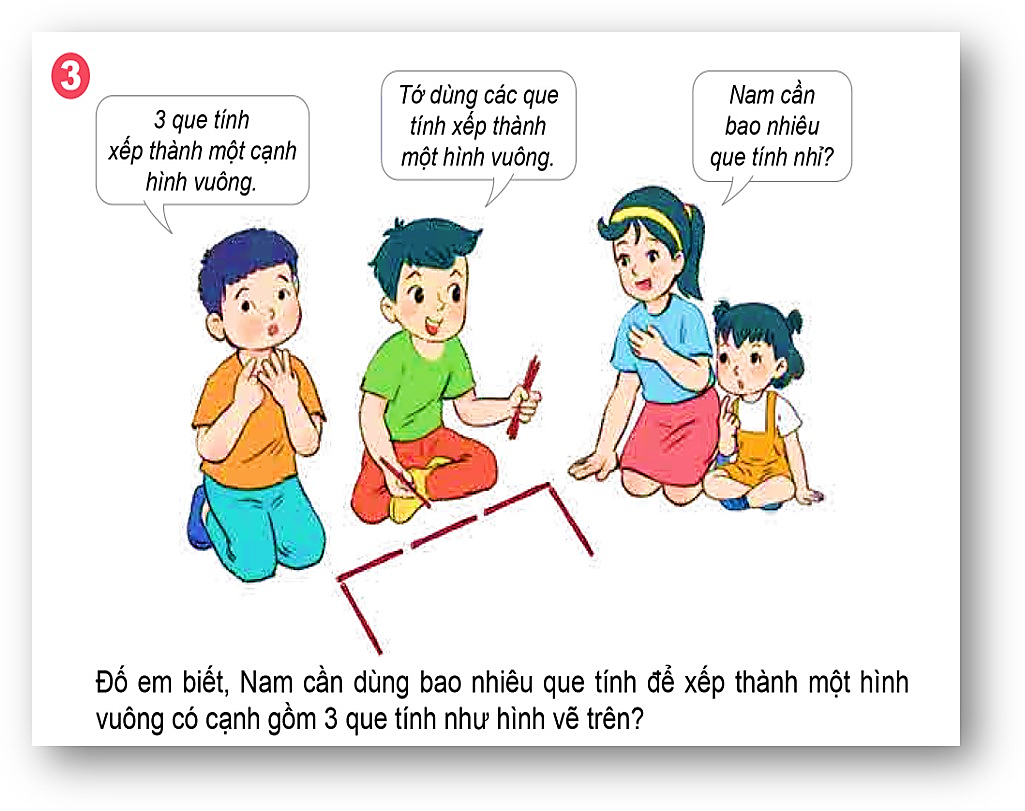 [Speaker Notes: Tác giả bộ ppt Toán + Tiếng Việt các lớp 1, 2, 3: Phan Thị Linh – Đà Nẵng
Sđt lh: 0916.604.268
+ Zalo: 0916.604.268
+ Facebook cá nhân: https://www.facebook.com/nhilinh.phan/
+ Nhóm chia sẻ tài liệu: https://www.facebook.com/groups/443096903751589
Hãy liên hệ chính chủ sản phẩm để được hỗ trợ và đồng hành trong suốt năm học nhé!]
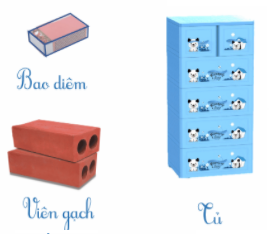 Những đồ vật này có hình dạng gì?
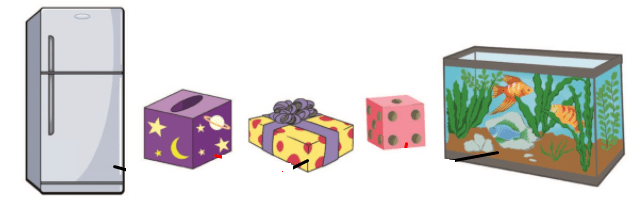 Khối hộp chữ nhật
Khối hộp chữ nhật
Khối lập phương
Khối lập phương
Khối hộp chữ nhật
Lấy trong bộ đồ dùng của em 2 khối hộp chữ nhật. Nhẩm nhanh xem 2 khối hộp chữ nhật có tất cả bao nhiêu mặt, bao nhiêu đỉnh.
[Speaker Notes: GV có thể ra thêm thử thách khác…]
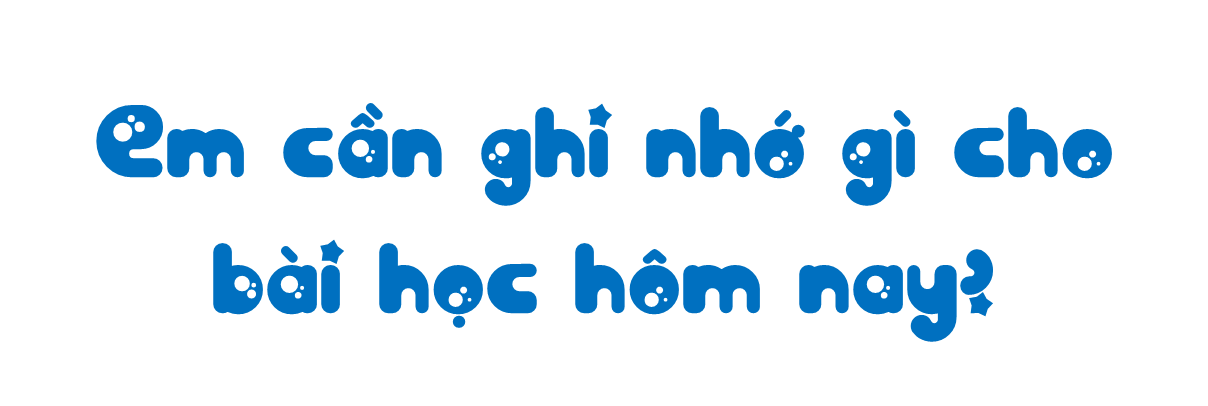 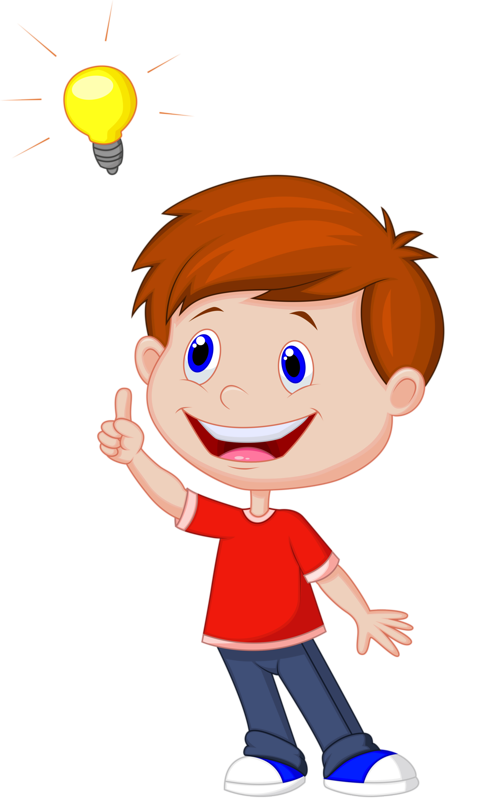 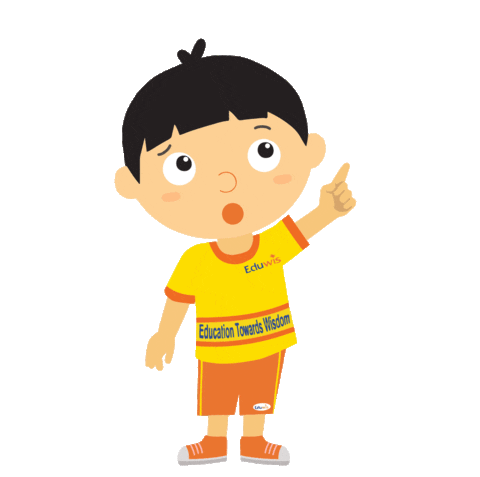 [Speaker Notes: GV cùng HS chốt lại kiến thức bài học. Có thể mời HS chốt trước rồi GV chốt sau ạ]
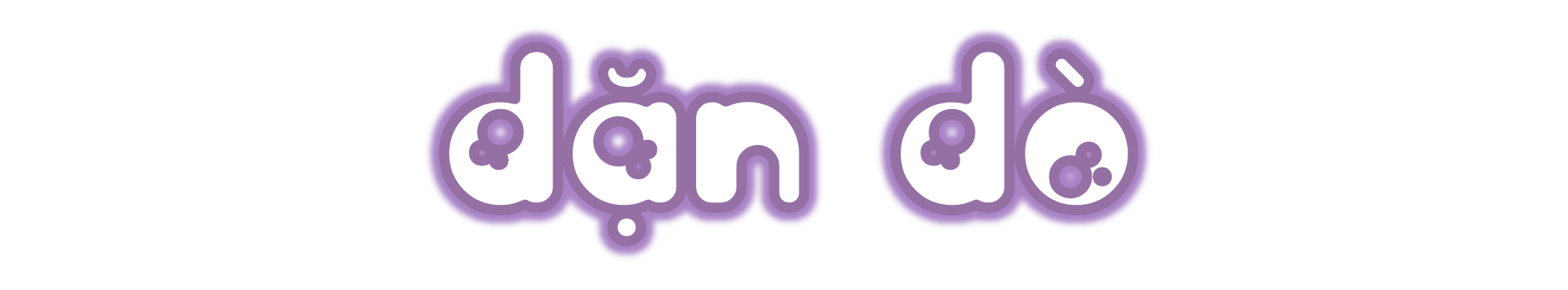 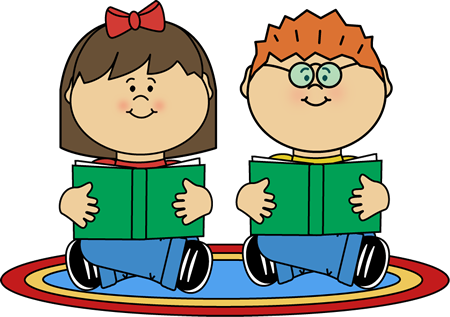 Dặn dò
[Speaker Notes: Tác giả bộ ppt Toán + Tiếng Việt các lớp 1, 2, 3: Phan Thị Linh – Đà Nẵng
Sđt lh: 0916.604.268
+ Zalo: 0916.604.268
+ Facebook cá nhân: https://www.facebook.com/nhilinh.phan/
+ Nhóm chia sẻ tài liệu: https://www.facebook.com/groups/443096903751589
Hãy liên hệ chính chủ sản phẩm để được hỗ trợ và đồng hành trong suốt năm học nhé!]